Muhammad(saw) in World Scriptures
The Study of Prophecies in world religious scriptures



By: Moneeb Minhas
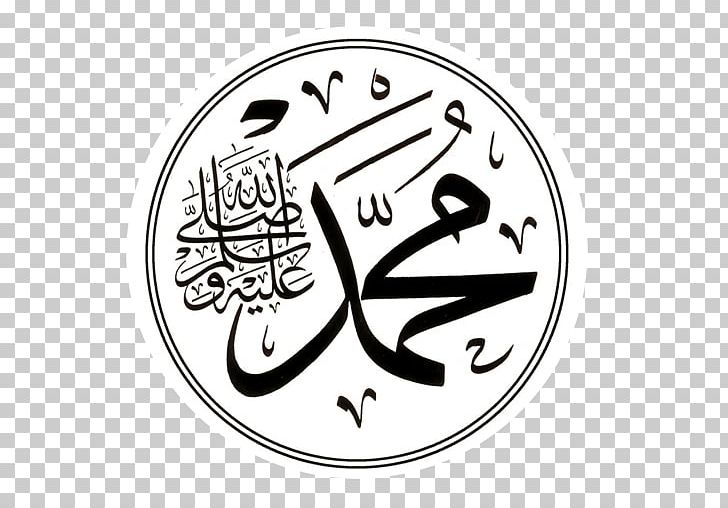 This presentation was researched and compiled by:MONEEB MINHAS
1
Disclaimer
This lecture was requested from a non-muslim audience (attendees of the weekly prophetic biography course), merely out of curiosity on “The prophecies about the arrival of the last Messenger in religious world scriptures– Prophet Muhammad”
This lecture is not a debate, or in any way to put down any other opinion, but merely an academical study of religious texts or comparative religion.
Those present are here voluntarily and have the right to leave whenever they will. 
We acknowledge that we are all coming from different backgrounds, cultures and religions. We understand that we all differ on certain views and this should not instil hatred or intolerance for one another, but rather as teachers, professionals, academics and humans we should practice, preach and promote tolerance, love and respect for one another. 
This lecture series may contain views that are contrary to others and we apologise if anything is taken offensively. Any offence occurred is purely unintentional. 
This lecture series will try and give the attendees an insight into the various religious texts, prophecies and how Islamic scholars analyse them academically.
This lecture series is in no means designed to convert or enforce an opinion on someone else. It is just one the analysis of religion from a perspective.
This presentation was researched and compiled by: MONEEB MINHAS
2
PART 1:
Introduction to Prophecies
This presentation was researched and compiled by:MONEEB MINHAS
3
Contents to Lecture Series
PART 1	-	Introduction to Prophecies
PART 2	-	Muhammad (s) in Judeo-Christian Scriptures
PART 3	-	Muhammad (s) in Hindu Scriptures
PART 4	-	Muhammad (s) in Zoroastrian & Buddhist 				Scriptures
This presentation was researched and compiled by:MONEEB MINHAS
4
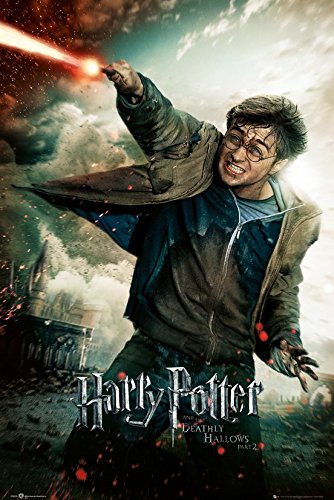 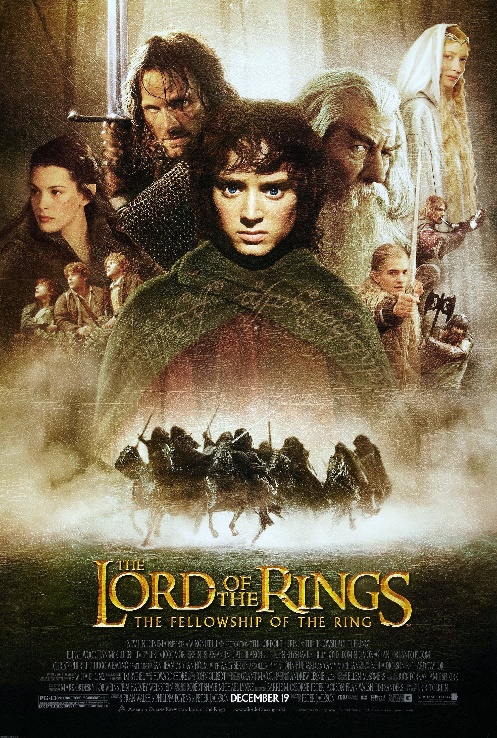 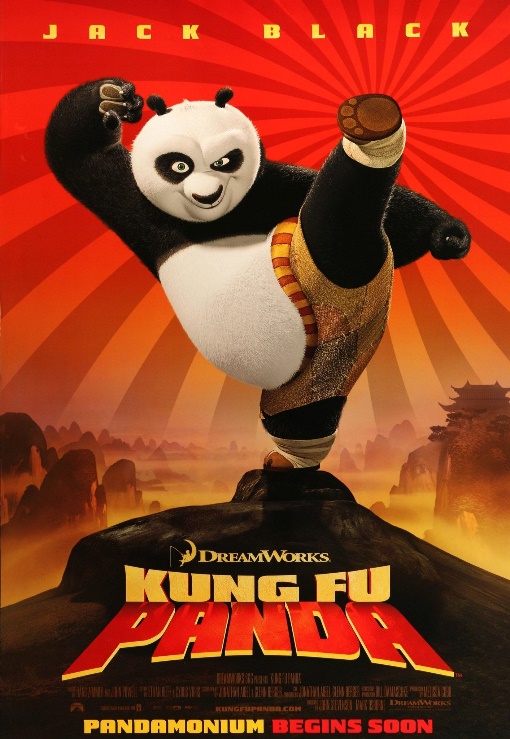 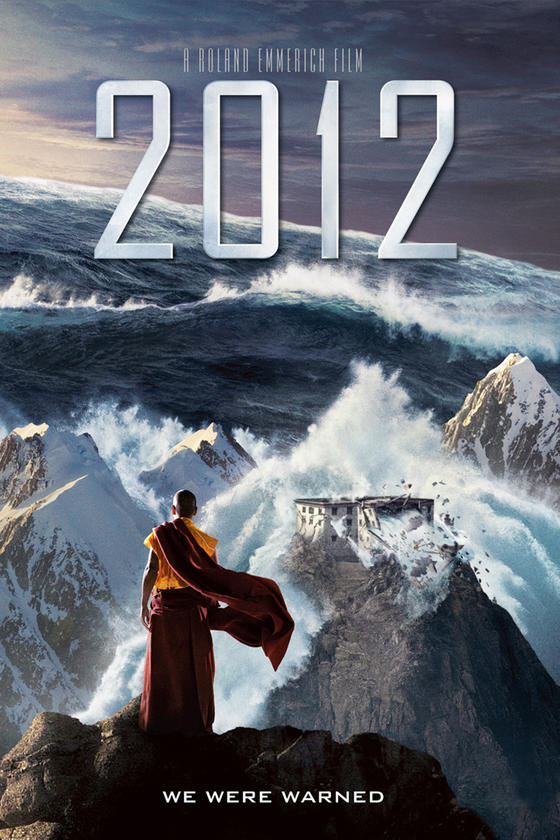 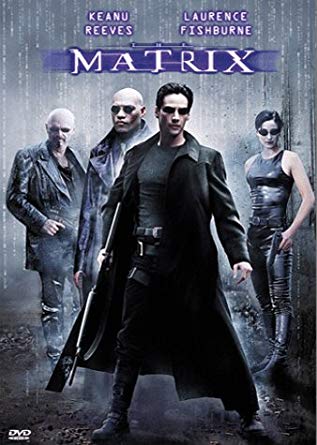 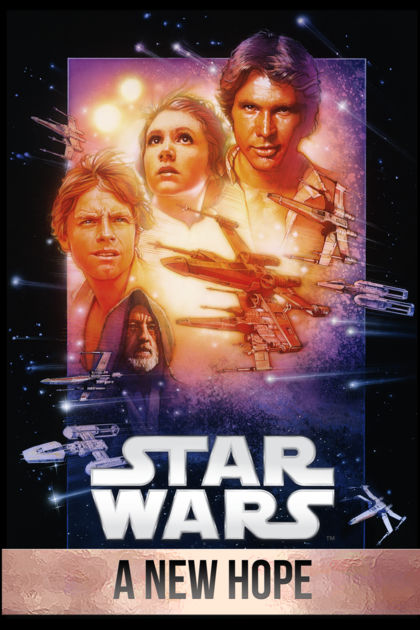 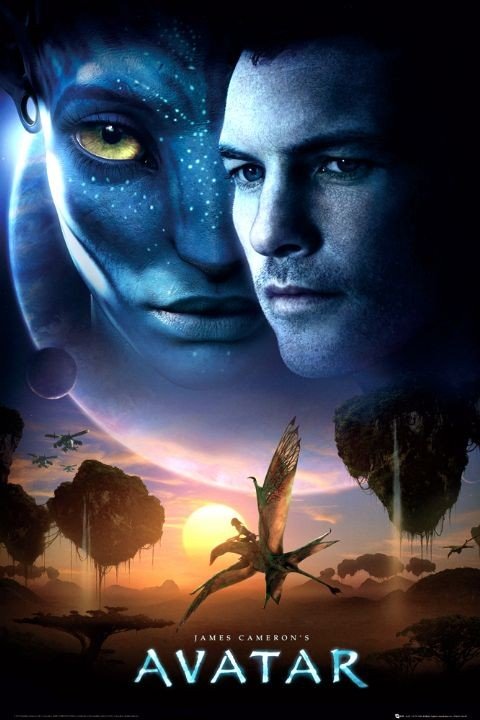 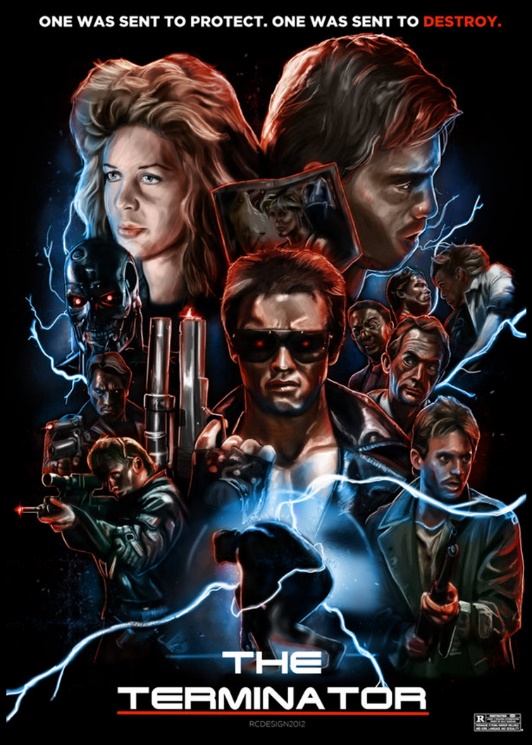 What do all these blockbuster movies have in common?
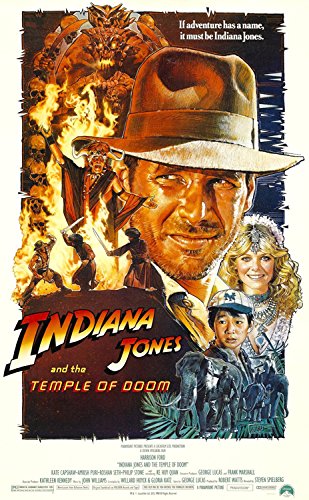 This presentation was researched and compiled by:MONEEB MINHAS
5
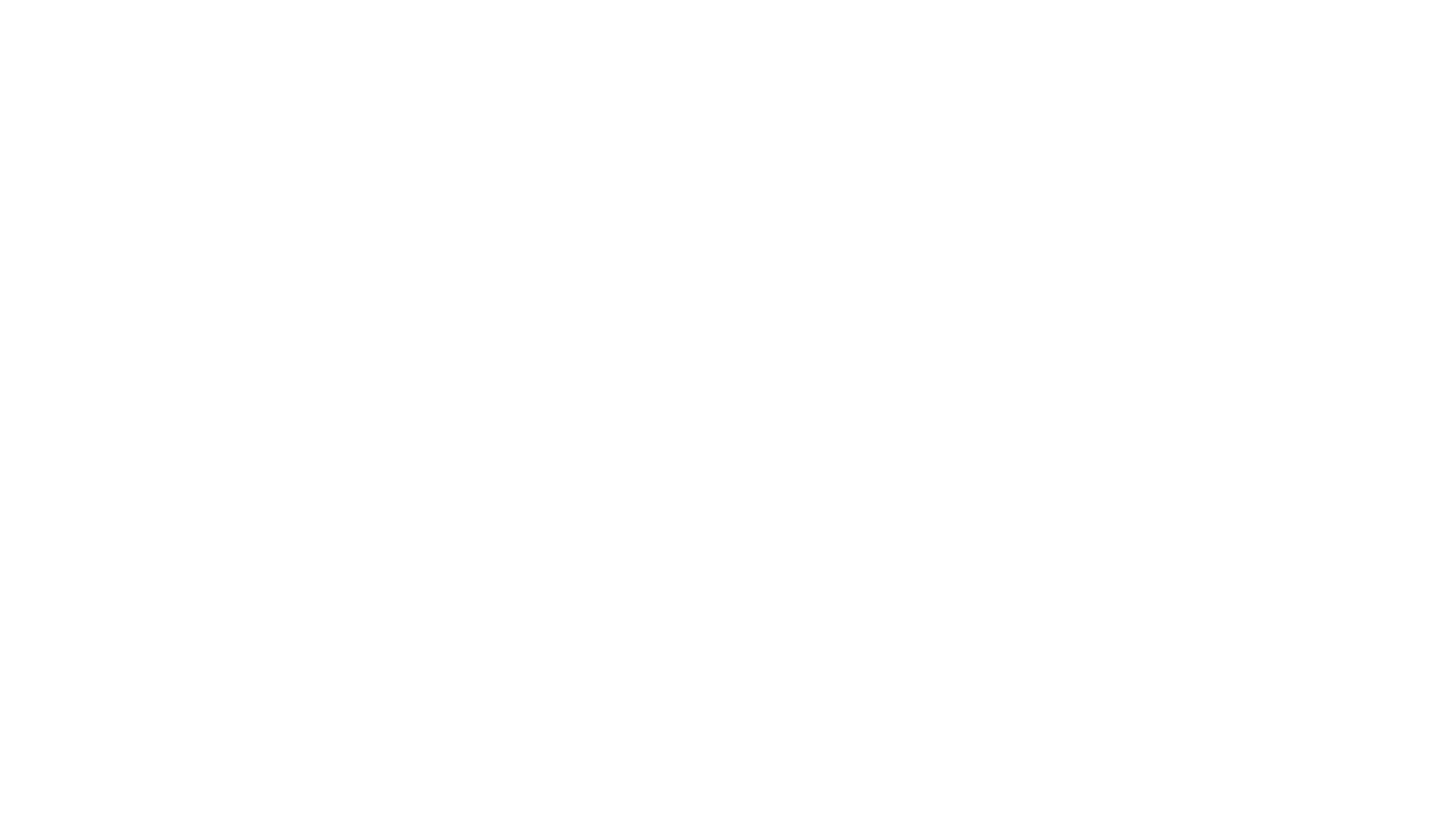 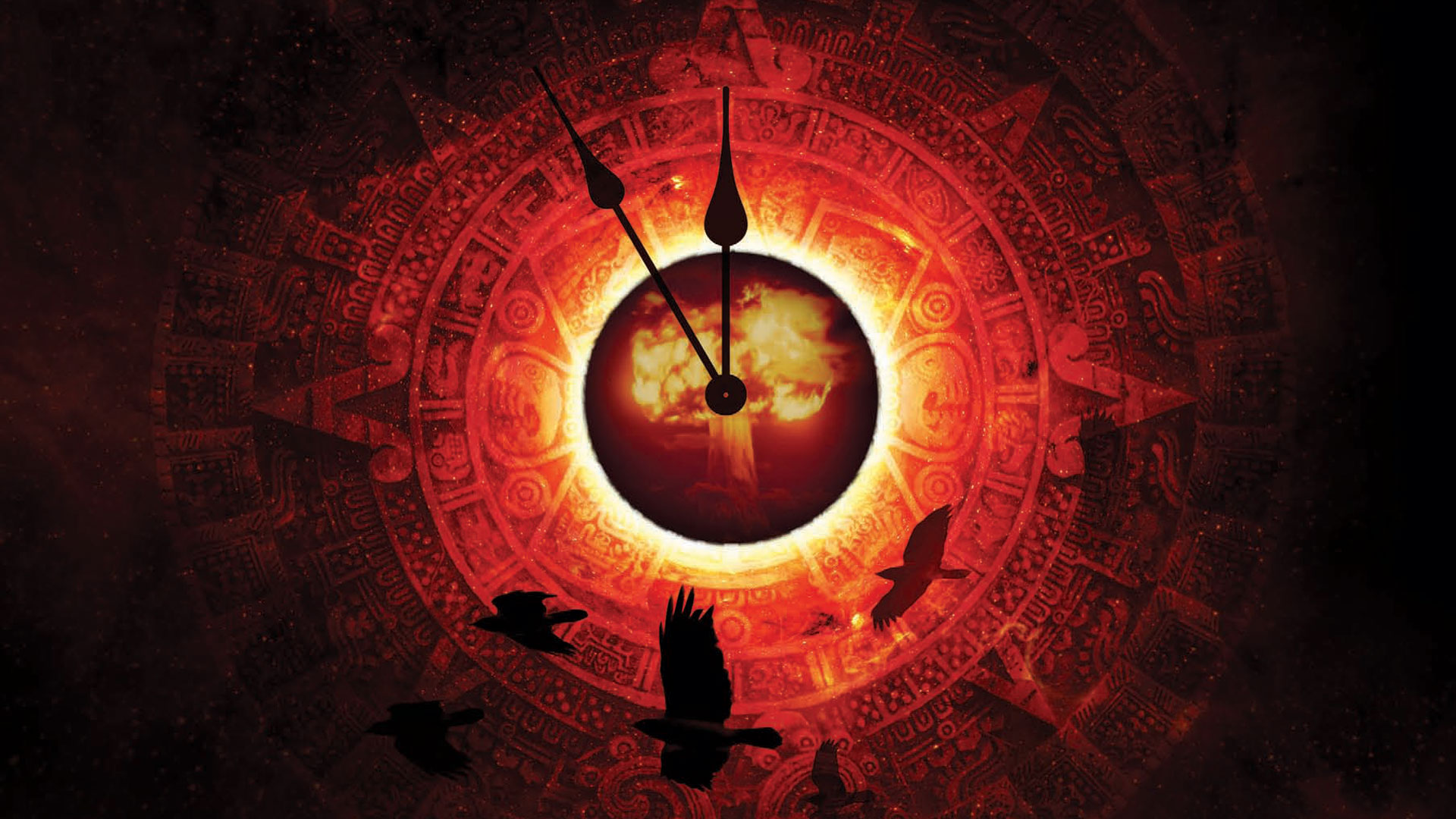 Meaning of “Prophecy”
This presentation was researched and compiled by:MONEEB MINHAS
6
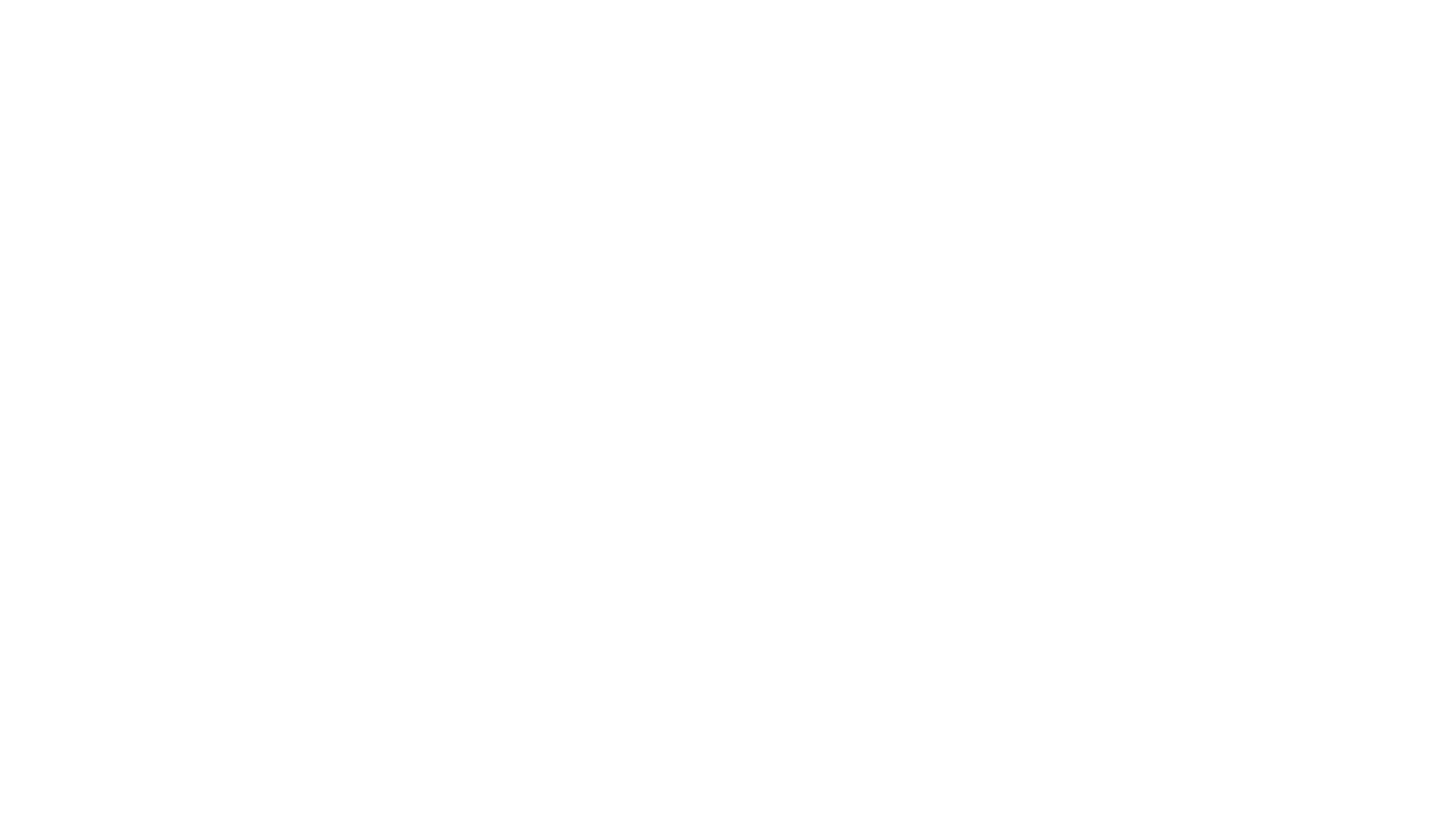 Britannica
A prophecy is a message that is claimed by a prophet, soothsayer oracle, seers, diviners to have been communicated to them by a deity. 

Such messages typically involve inspiration, interpretation, or revelation of divine will, concerning the prophet's social world and events to come. All known ancient cultures had prophets who delivered prophecies.
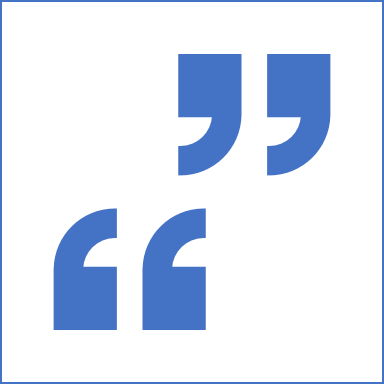 This presentation was researched and compiled by:MONEEB MINHAS
7
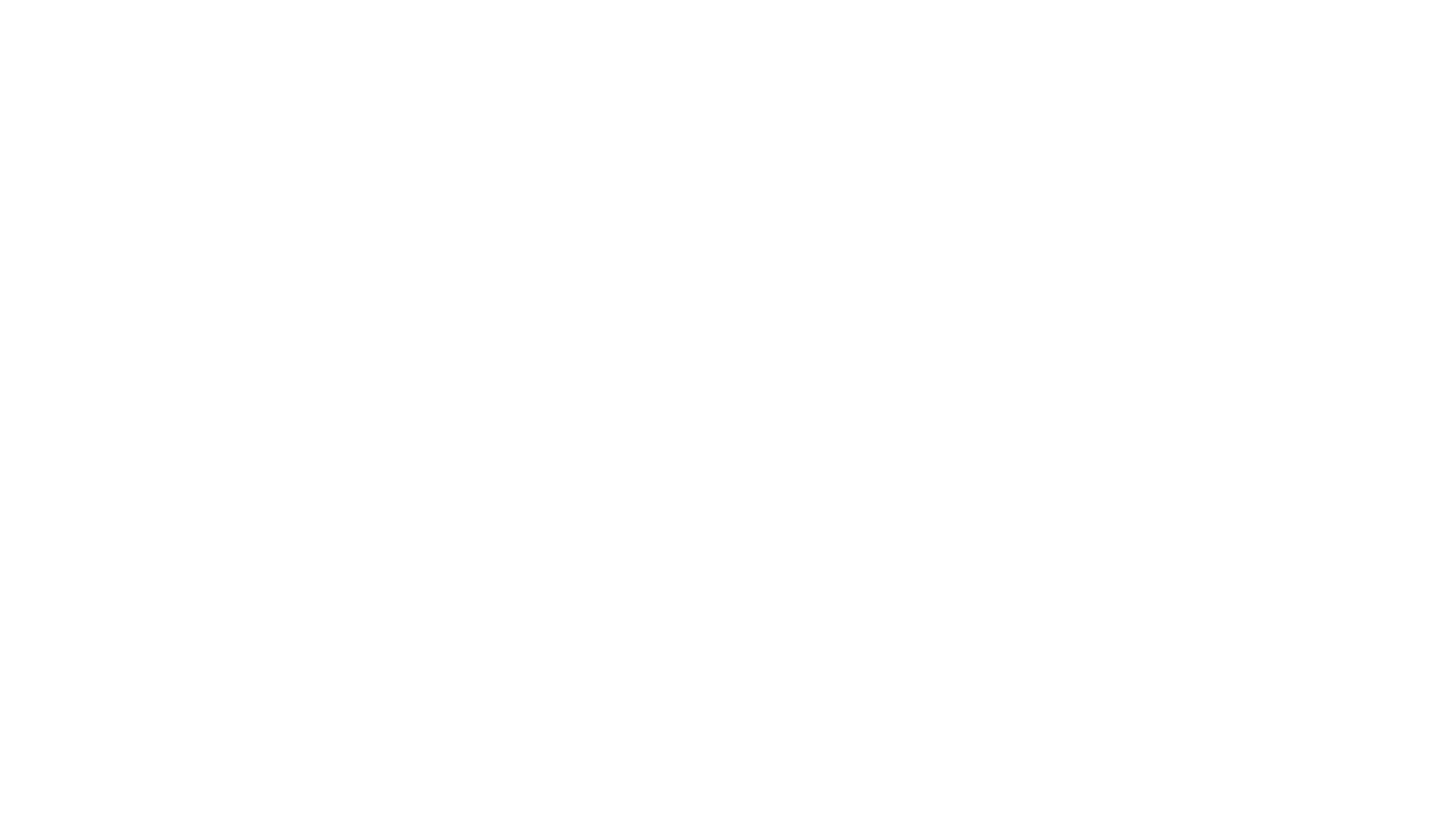 The Etymology of the word
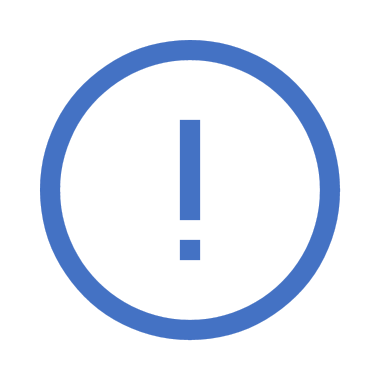 The English noun "prophecy", in the sense of "function of a prophet" appeared from about 1225, from Old French profecie (12th century), and from prophetia, Greek propheteia "gift of interpreting the will of God", from Greek prophetes. The related meaning, "thing spoken or written by a prophet", 
dates from 1300 century, while the verb "to prophesy" is recorded by 1377.
This presentation was researched and compiled by:MONEEB MINHAS
8
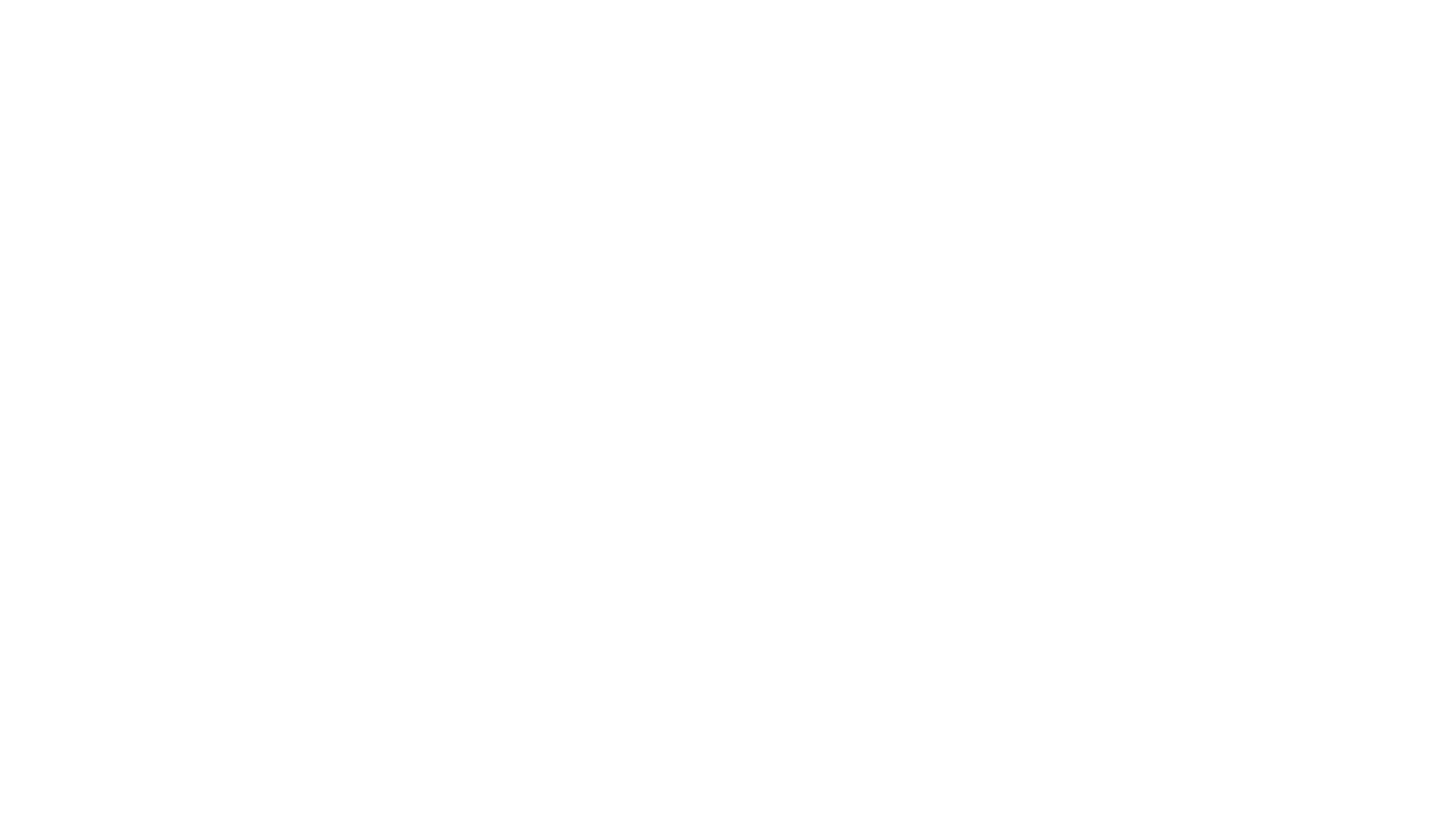 7Principles of Prophecies
The Meaning needs someone of intellect to decipher  
Names are not necessarily personal 
Dates are not always as they seem 
A prophecy can be interpreted as the science of dreams
Places, names and countries can be attributive
Symbolism Myths and legends that are contrary to logic or true knowledge
Statements and prophecies can have an exoteric and esoteric dimension
This presentation was researched and compiled by:MONEEB MINHAS
9
Universality of Religion
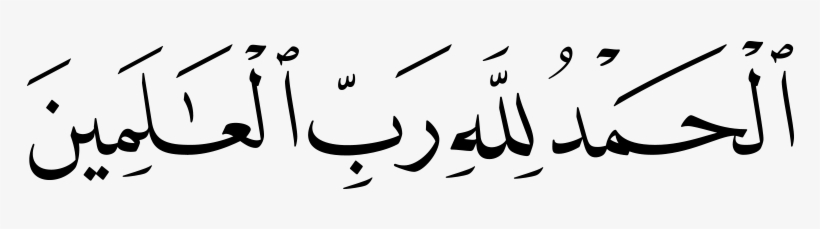 “All praise is to God the Lord of the Worlds”
This presentation was researched and compiled by:MONEEB MINHAS
10
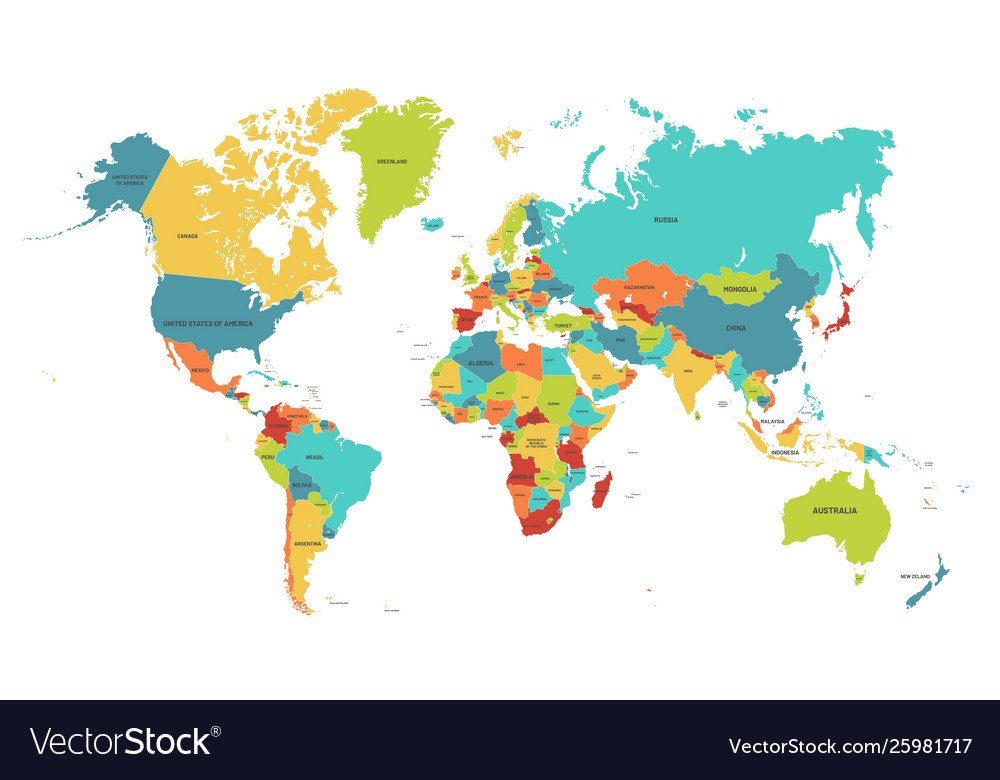 Confucianism
Christianity
Buddhism
Universality of Religion
Hinduism
Islam
Jainism
Judaism
This presentation was researched and compiled by:MONEEB MINHAS
11
John S. Hoyland writes in his book A Brief History of Civilization:
“The God whom the Jews worshipped had at first been conceived
of as the tribal Deity of a nomadic people … for many centuries the
Jews continued to conceive this God of righteousness as their God
only … But this idea that their own national God was also the God
of all other men was never welcomed and adopted by the mass of
the Jewish population.”

Ref: Oxford University Press, 1925, p. 72.
This presentation was researched and compiled by:MONEEB MINHAS
12
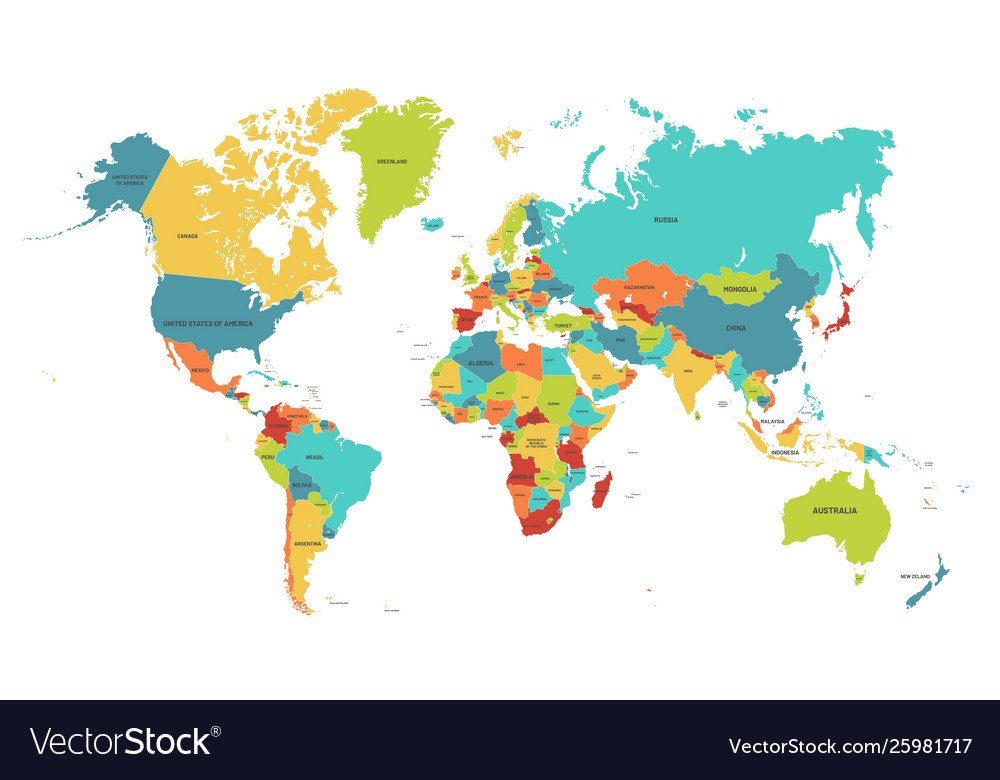 Muhammad (s) brings about a religion termed “Peace” or “Islam” in his mother tongue that he says is: 

A religion for all”

One God/Creator that is the Creator of everyone and everything

A message that is universal and promotes universality of religion (Quran)
Confucianism
Christianity
Buddhism
Universality of Religion
Hinduism
Islam
Jainism
Judaism
This presentation was researched and compiled by:MONEEB MINHAS
13
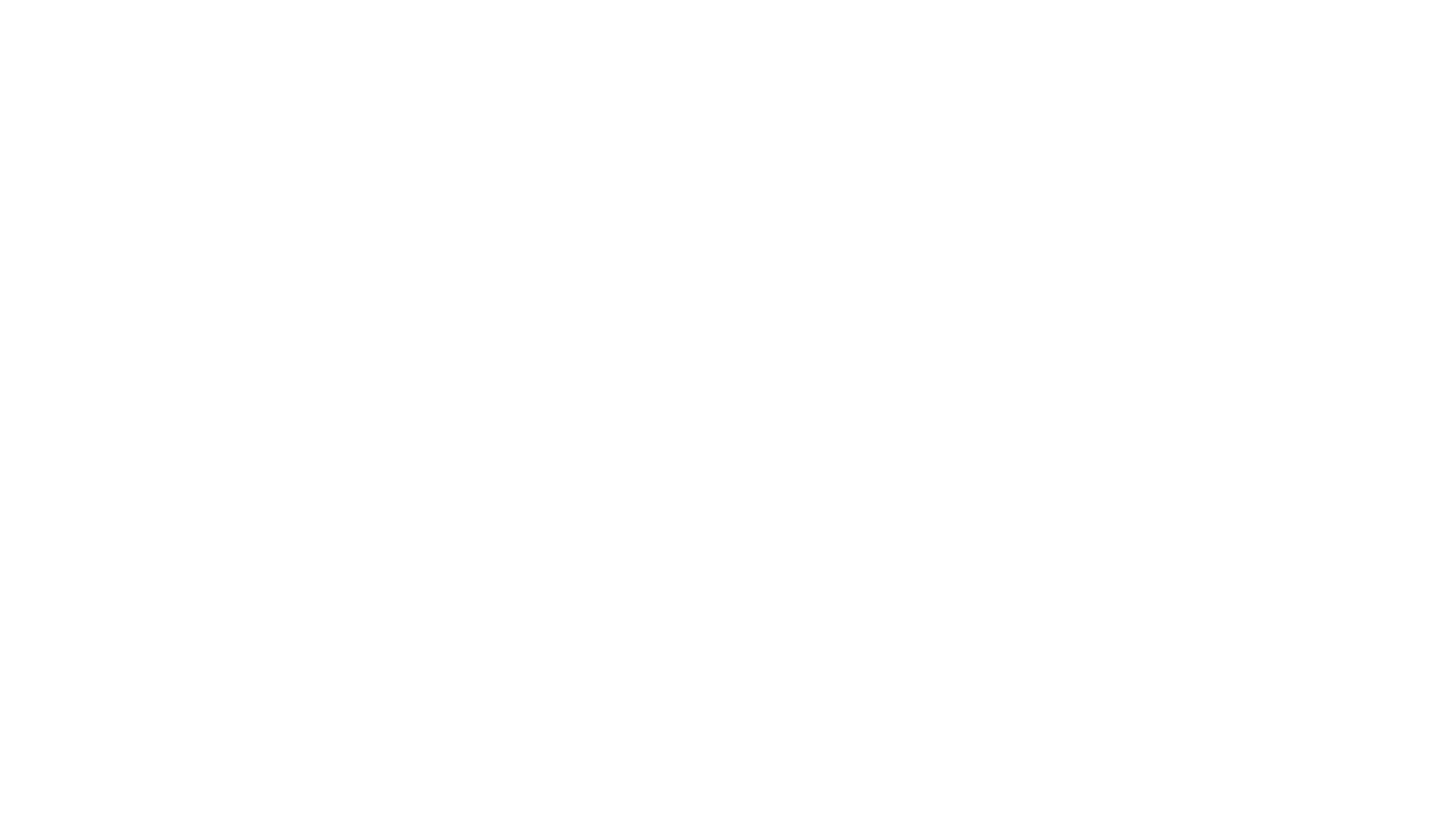 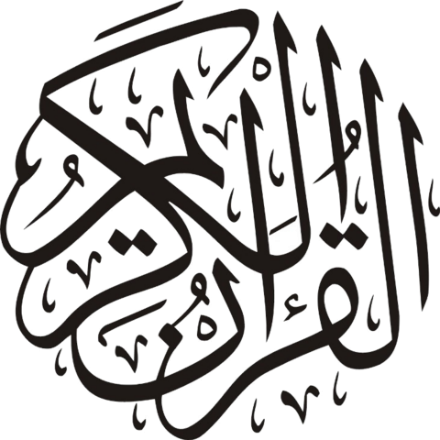 Quran
The scripture given to Prophet Muhammad (s) as a universal guidance for mankind, calling for the unification, universality, acceptance and a unified message.
This presentation was researched and compiled by:MONEEB MINHAS
14
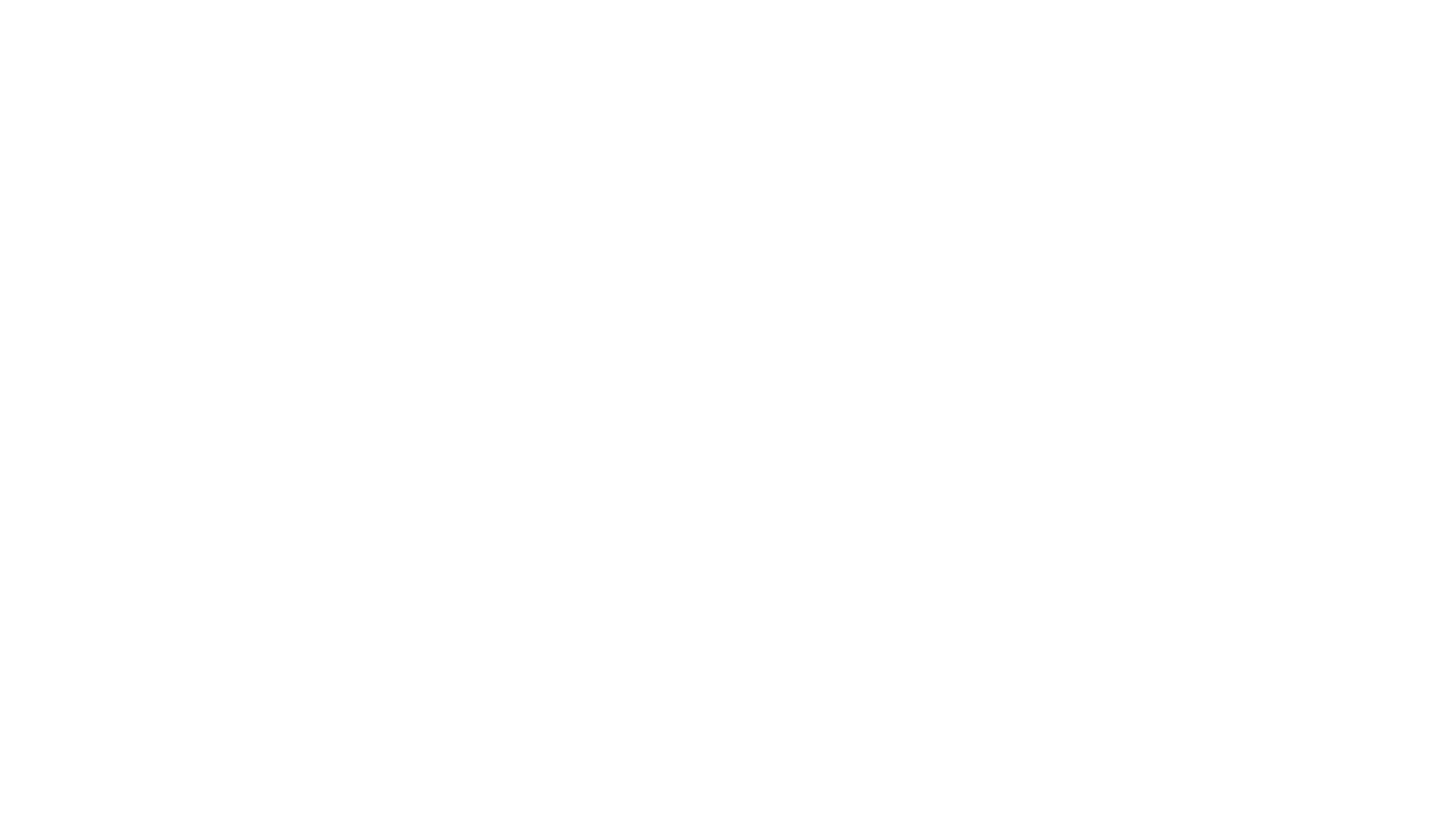 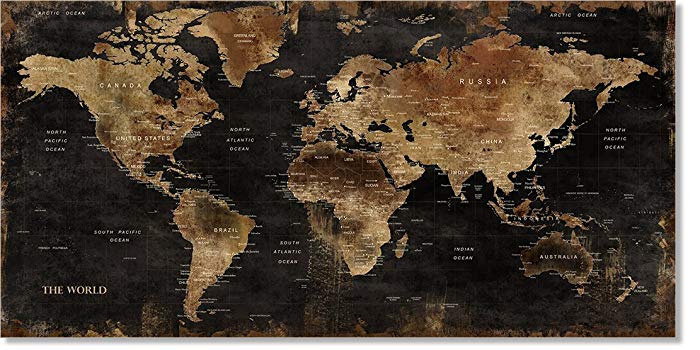 Point 1:
God gave a Prophet for every nation.
This presentation was researched and compiled by:MONEEB MINHAS
15
Quran -10:47

 "To every nation (was sent) an apostle: when their apostle comes (before them on the day of judgement), the matter will be judged between them with justice, and they will not be wronged.”
This presentation was researched and compiled by:MONEEB MINHAS
16
Quran -13:38

"We did send apostles before you (Oh Muhammad), and appointed for them wives and children: and it was never the part of an apostle to bring a sign except as God permitted (or commanded). For each period is a Book (revealed). "
This presentation was researched and compiled by:MONEEB MINHAS
17
Quran -23:44

“Then We sent Our Messengers in succession, every time there came to a nation their Messenger, they denied him, so We made them follow one another (to destruction), and We made them as tales (the true stories for mankind to learn a lesson from them).”
This presentation was researched and compiled by:MONEEB MINHAS
18
Quran -14:4

-"We sent not an apostle except (to teach) in the language (culture, traditions etc) of there (own) people, in order to make (things) clear to them.”
This presentation was researched and compiled by:MONEEB MINHAS
19
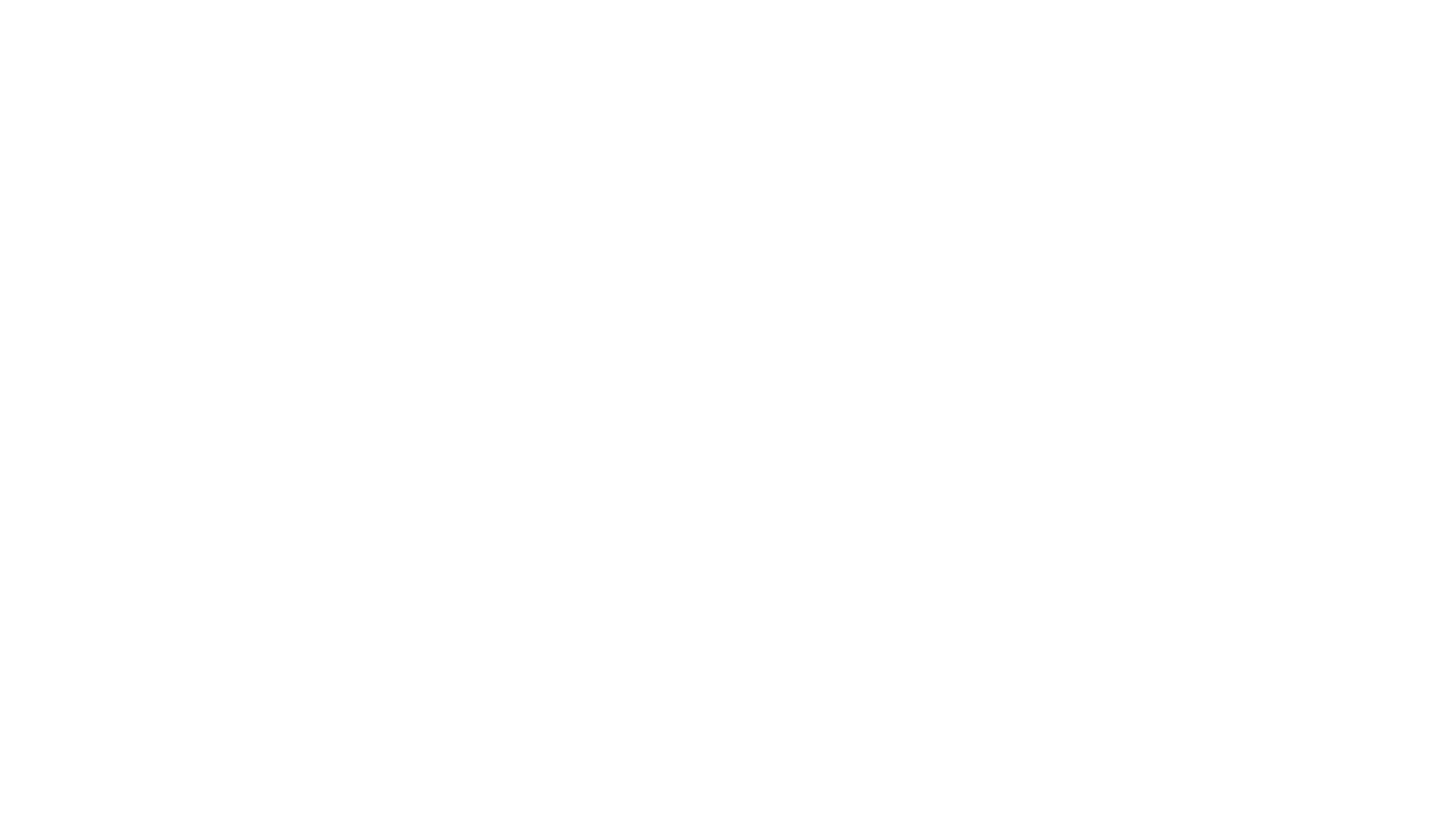 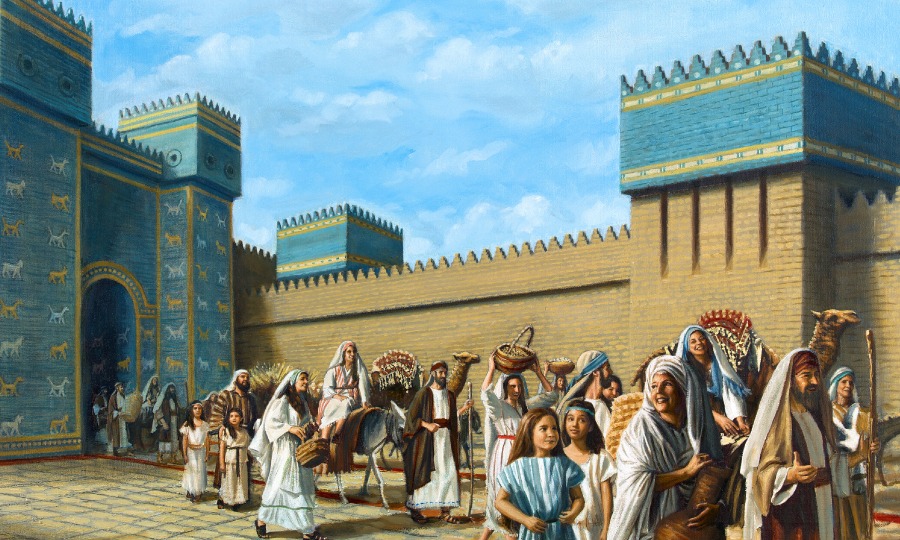 Point 2:
Prophets from Adam (1st) to Muhammad (Last)
This presentation was researched and compiled by:MONEEB MINHAS
20
Quran -42:13

“He has made plain to you of the religion what He enjoined upon Nuh (Noah) and that which We have revealed to you (Muhammad) and that which We enjoined upon Ibrahim (Abraham) and Musa (Moses) and Isa (Jesus) that keep to obedience and be not divided therein; hard to the unbelievers is that which you call them to; Allah chooses for Himself whom He pleases, and guides to Himself him who turns (to Him), frequently.”
This presentation was researched and compiled by:MONEEB MINHAS
21
Hadith (Musnad Imam Ahmad)

Narrated by Abu Dharr
I asked the messenger "O Messenger of Allah, how many Prophets were there (sent previously)?" 
He replied "One hundred and twenty four thousand…"
This presentation was researched and compiled by:MONEEB MINHAS
22
Hadith (Musnad Imam Ahmad)

Narrated by Abu Dharr
I asked the messenger "O Messenger of Allah, how many Prophets were there (sent previously)?" 
He replied "One hundred and twenty four thousand…"
This presentation was researched and compiled by:MONEEB MINHAS
23
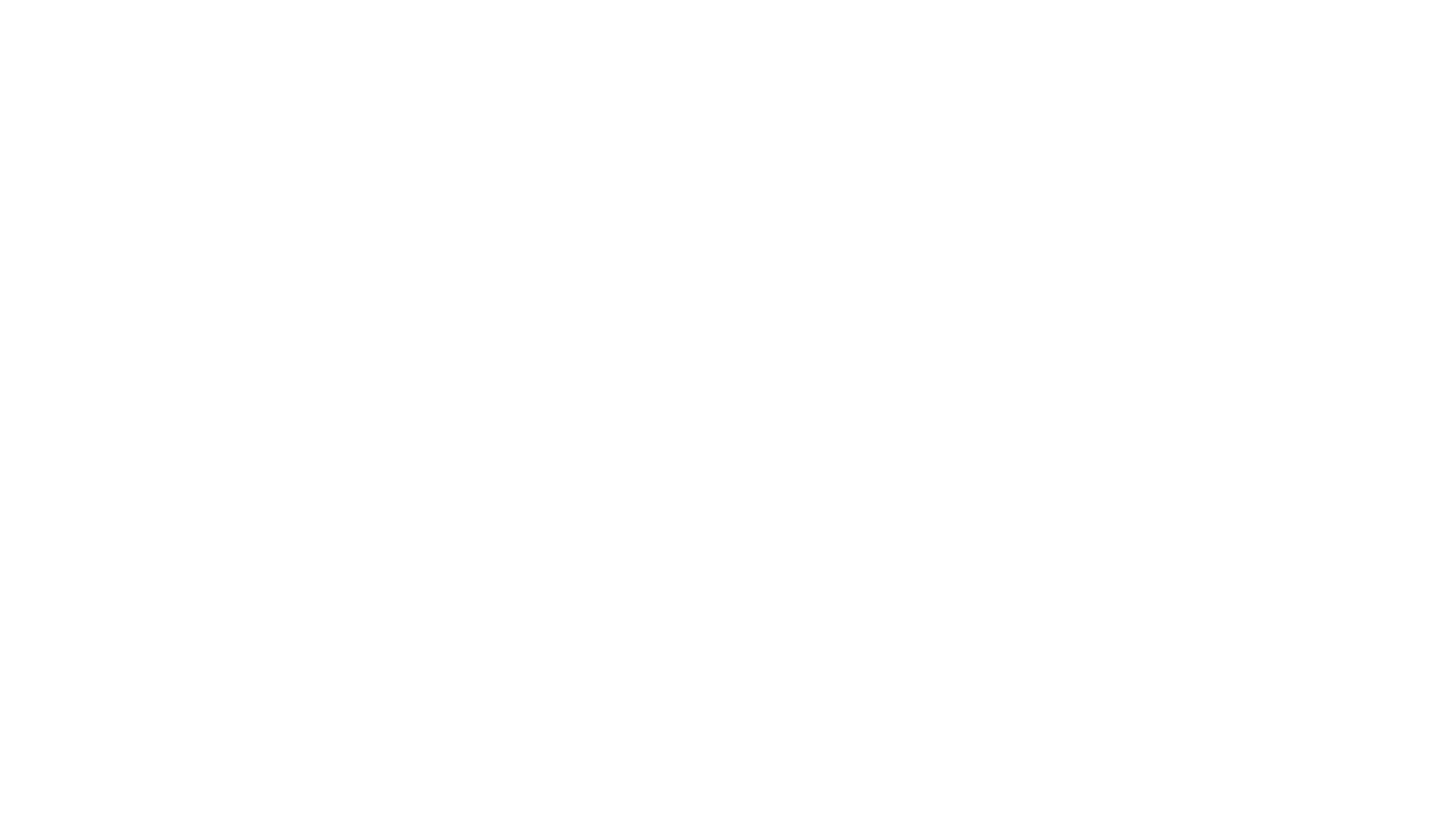 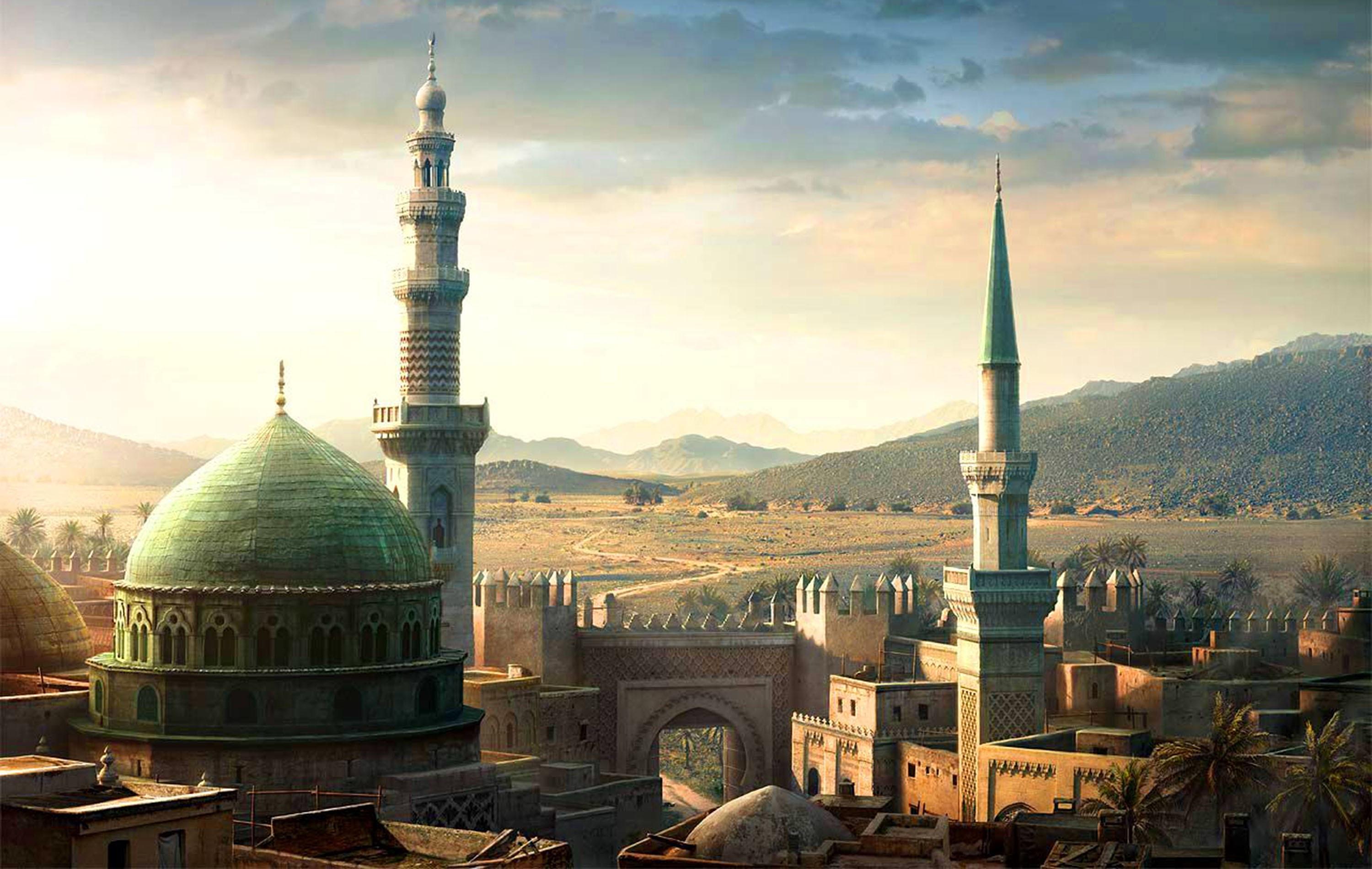 Point 3:
Prophet Muhammad (s)is similar to the previous Prophets sent all over the world.
This presentation was researched and compiled by:MONEEB MINHAS
24
Quran 35:24

"Verily We have sent thee (Oh Muhammad) in truth, as a bearer of glad tidings, and as a warner: and there never was a people, without a warner having lived among them (in the past)."
This presentation was researched and compiled by:MONEEB MINHAS
25
Quran 40:78

“And, indeed We have sent Messengers before you (O Muhammad); of some of them We have related to you their story and of some We have not related to you their story, and it was not given to any Messenger that he should bring a sign (eg: miracle, revelation, book) except by the permission of Allah.”
This presentation was researched and compiled by:MONEEB MINHAS
26
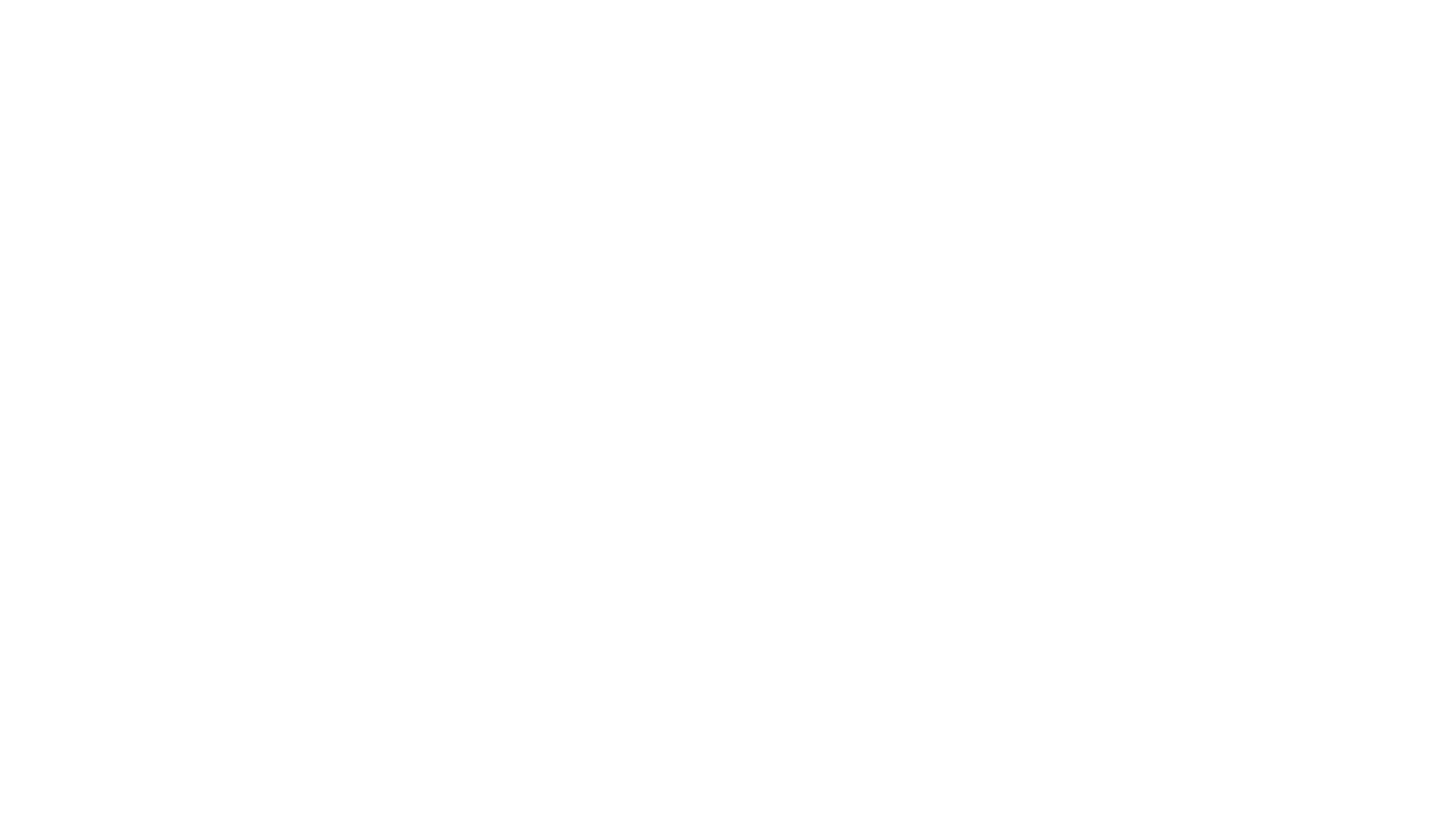 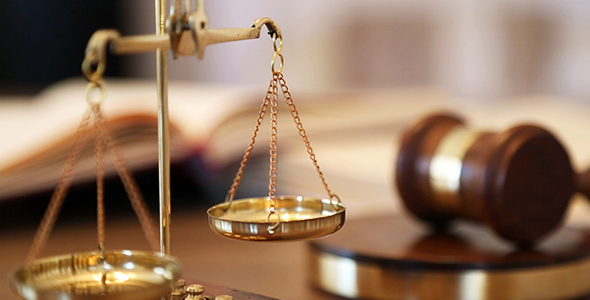 Point 5:
Justice of God explained and clarified
This presentation was researched and compiled by:MONEEB MINHAS
27
Quran 10:47

“And for every nation there is a messenger. So when their messenger comes, the matter is decided between them with justice, and they are not wronged.”
This presentation was researched and compiled by:MONEEB MINHAS
28
Quran 4:165

“So that the people may have no plea against God after the coming of messengers.” 

Quran 17:15
 “Nor do We chastise until We raise a messenger.”
This presentation was researched and compiled by:MONEEB MINHAS
29
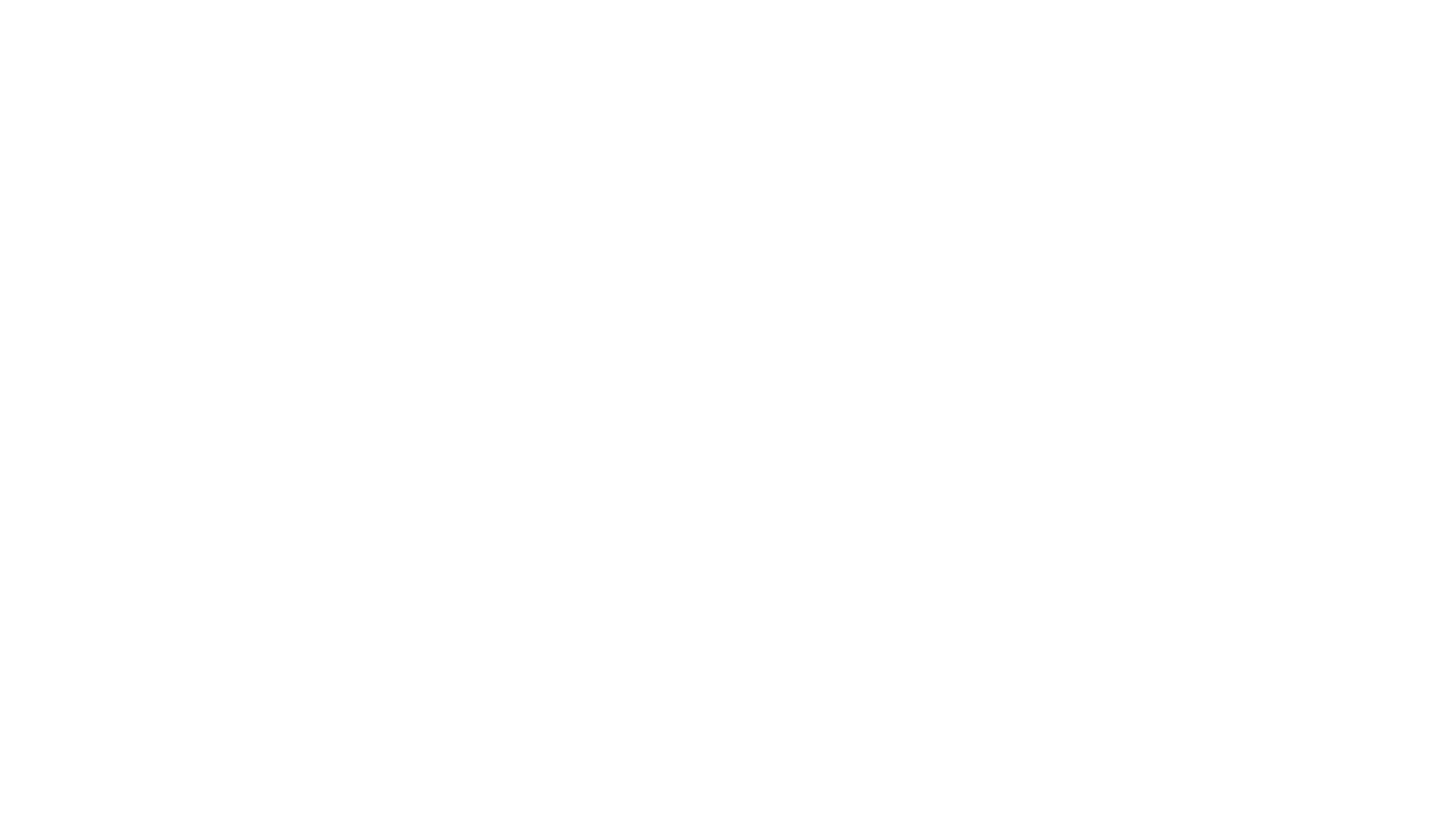 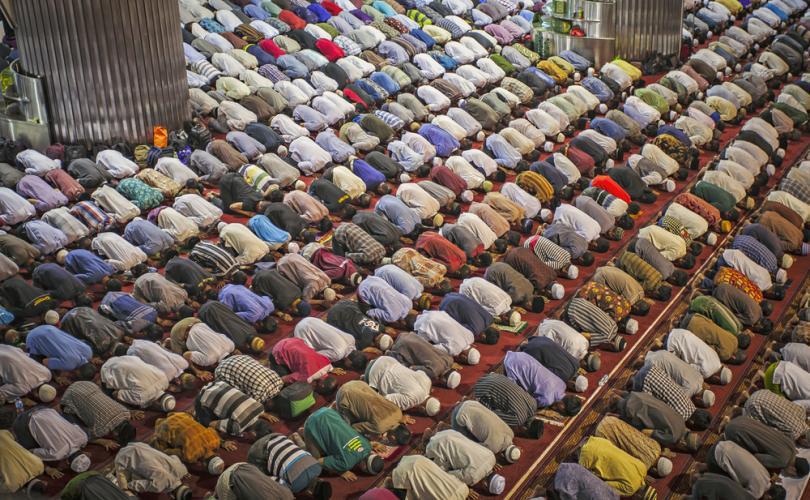 Point 6:
God says Muslims MUST believe and respect all previous Prophets.
This presentation was researched and compiled by:MONEEB MINHAS
30
Quran 3:84

“Say (Oh Believers): We believe in Allah and what has been revealed to us, and what was revealed to Ibrahim and Ismail and Ishaq and Yaqub (Jacob) and the tribes (thereafter), and what was given to Musa (Moses) and Isa (Jesus) and to (all the) prophets from their Lord; we do not make any distinction between any of them, and to Him do we submit.”
This presentation was researched and compiled by:MONEEB MINHAS
31
Quran 2:4

“And those who believe in that which has been revealed to you (O Muhammad) and that which was revealed before you (in previous scriptures).”
This presentation was researched and compiled by:MONEEB MINHAS
32
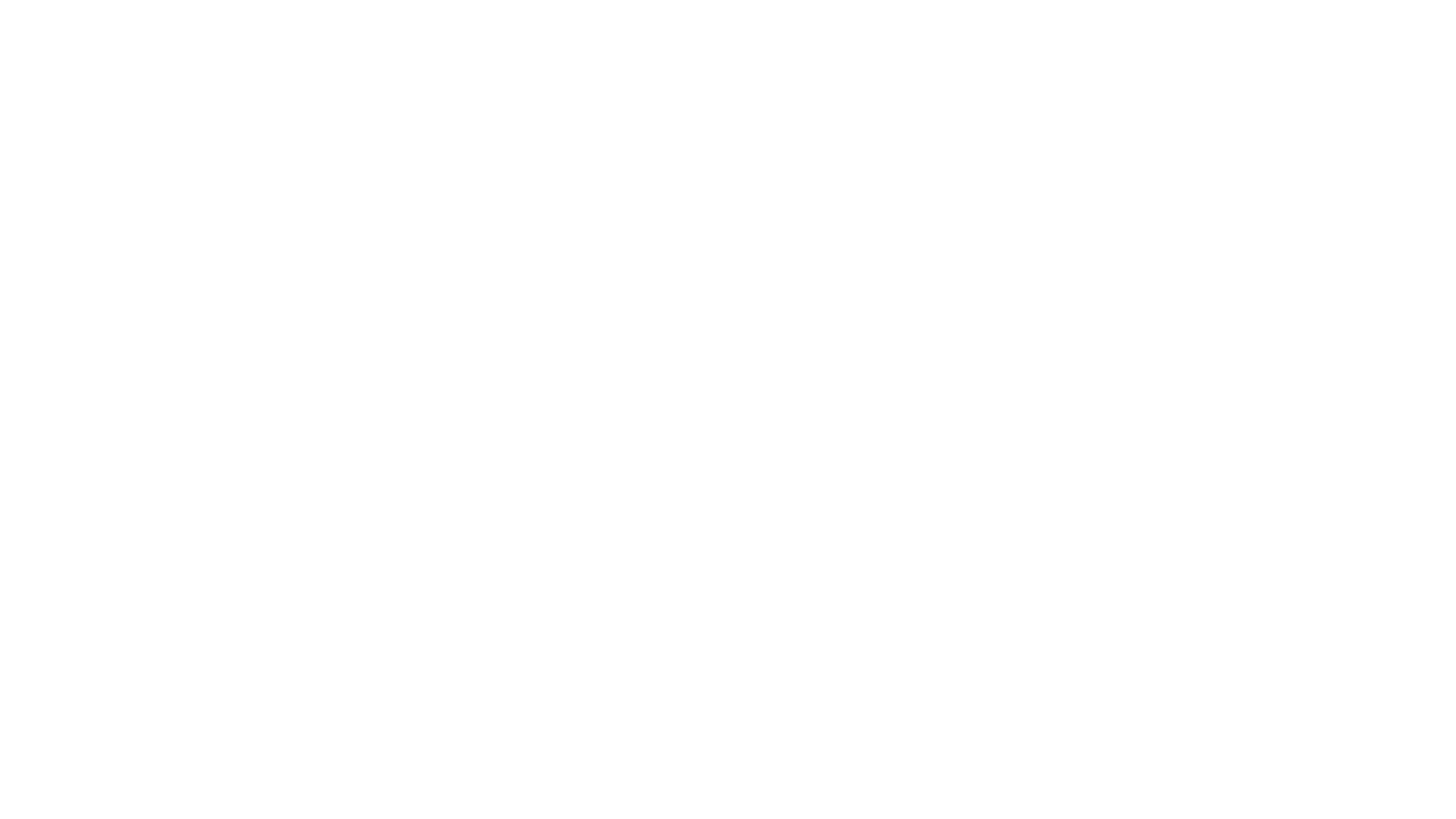 My personal opinion after doing comparative studies is “what do you mean differences? There are so many striking similarities what about them? so maybe the difference is in us… and our perceptions of how we see things. 
The differences could be in religious laws 
Some differences in fundamental beliefs could also be due to changes made by the adherents overtime, 
The interpretation of people on scripture differs, causing differences. 
It is a known fact that all major religions unanimously agree on certain basic concepts, beliefs and laws.
QUESTIONIf the source is the same, why so many differences?
This presentation was researched and compiled by:MONEEB MINHAS
33
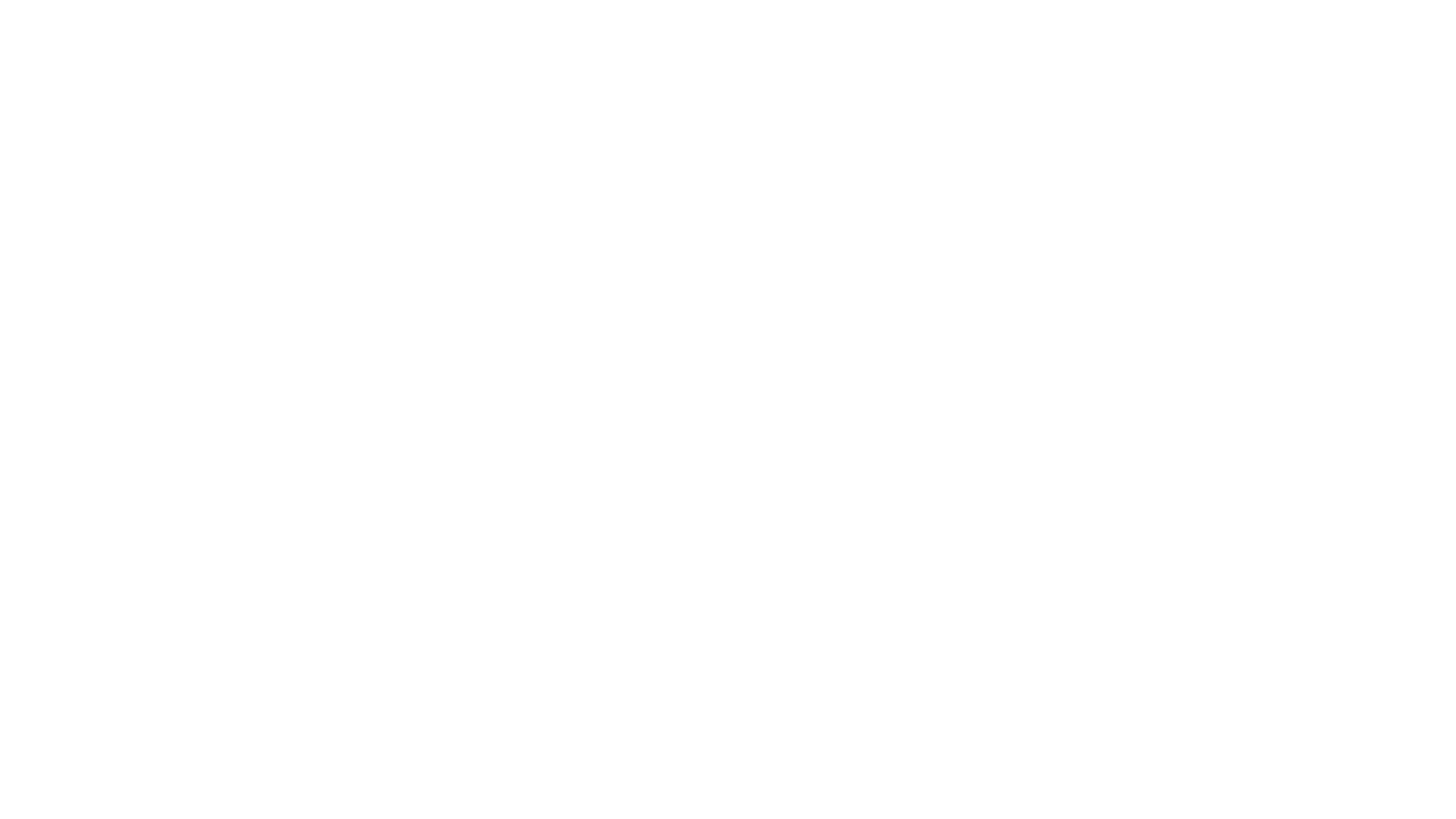 A valid question to pose is if it’s the same religion passed down overtime and throughout the ages, then why has everyone got different names including Islam.
QUESTIONWhy the terms “Muslim” and “Islam” and “Allah”
This presentation was researched and compiled by:MONEEB MINHAS
34
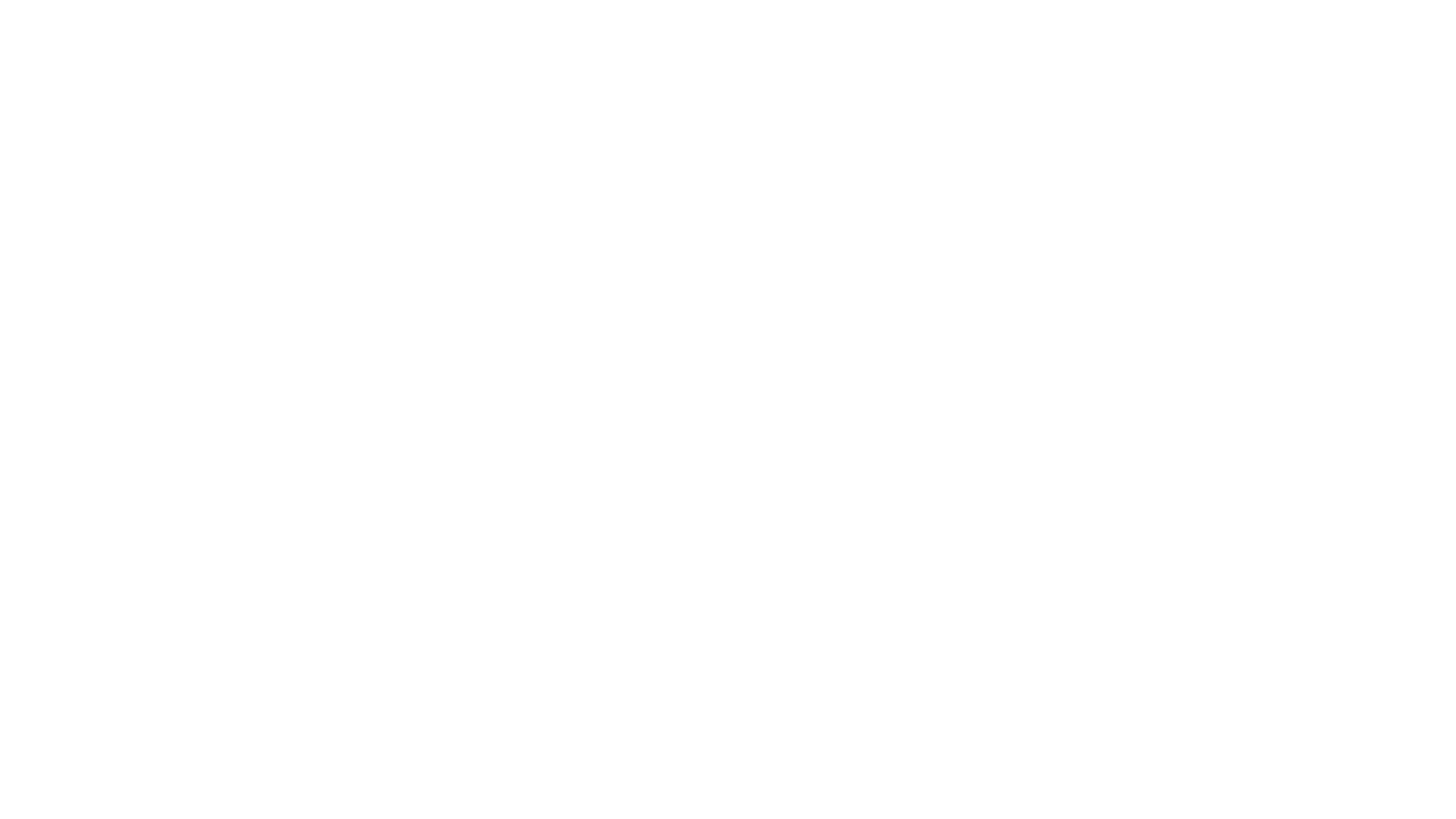 Arabic for:

“the one who peacefully submits (to God)”. 
 
“the peaceful submitters”.
The term… “MUSLIM”
This presentation was researched and compiled by:MONEEB MINHAS
35
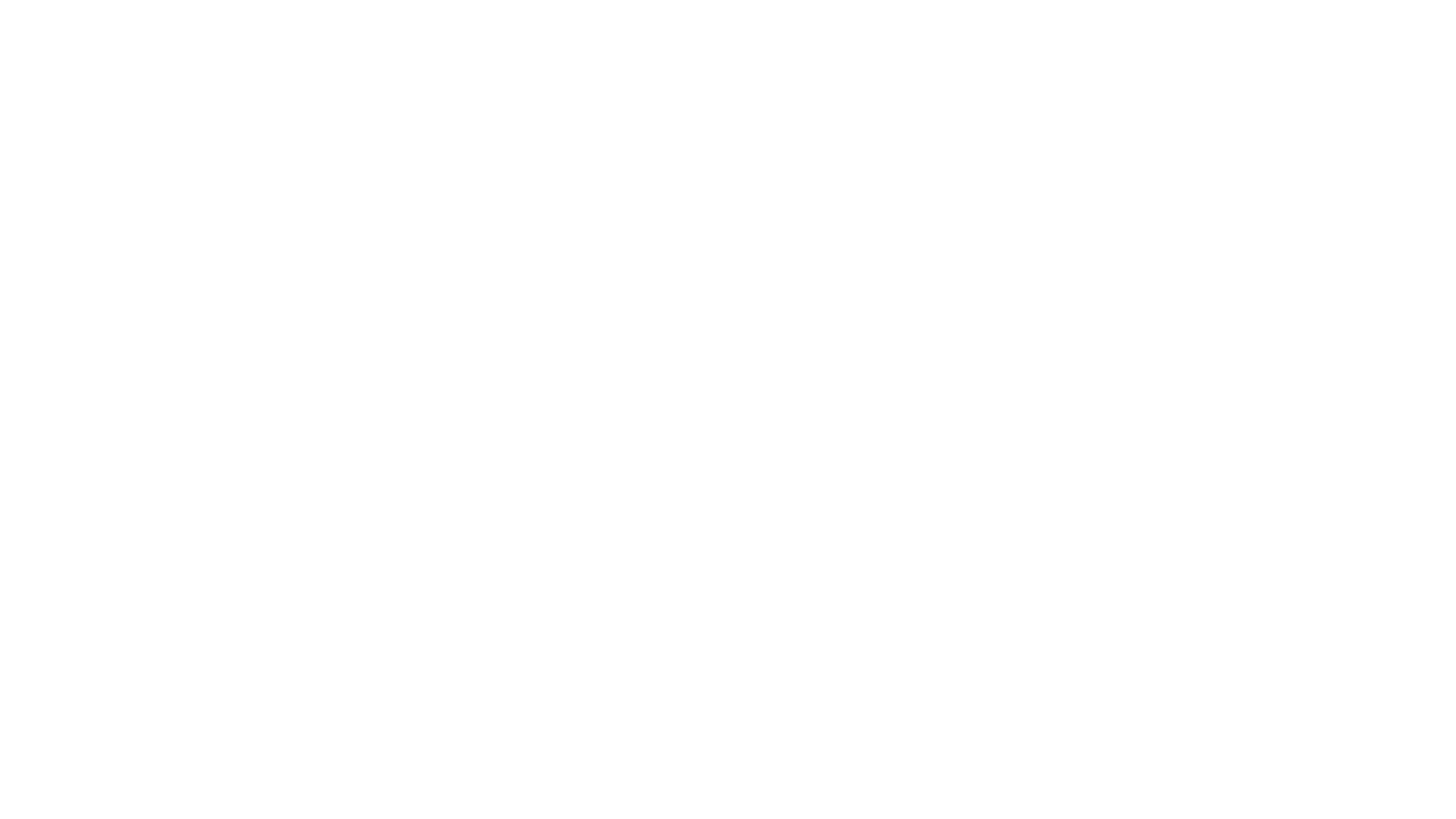 Comes from:
SaLaMa (Meaning peace)

Arabic for:
“PEACE”
 
“peaceful submission to God”. 

“Do Gods will and promote Peace”
The term… “ISLAM”
This presentation was researched and compiled by:MONEEB MINHAS
36
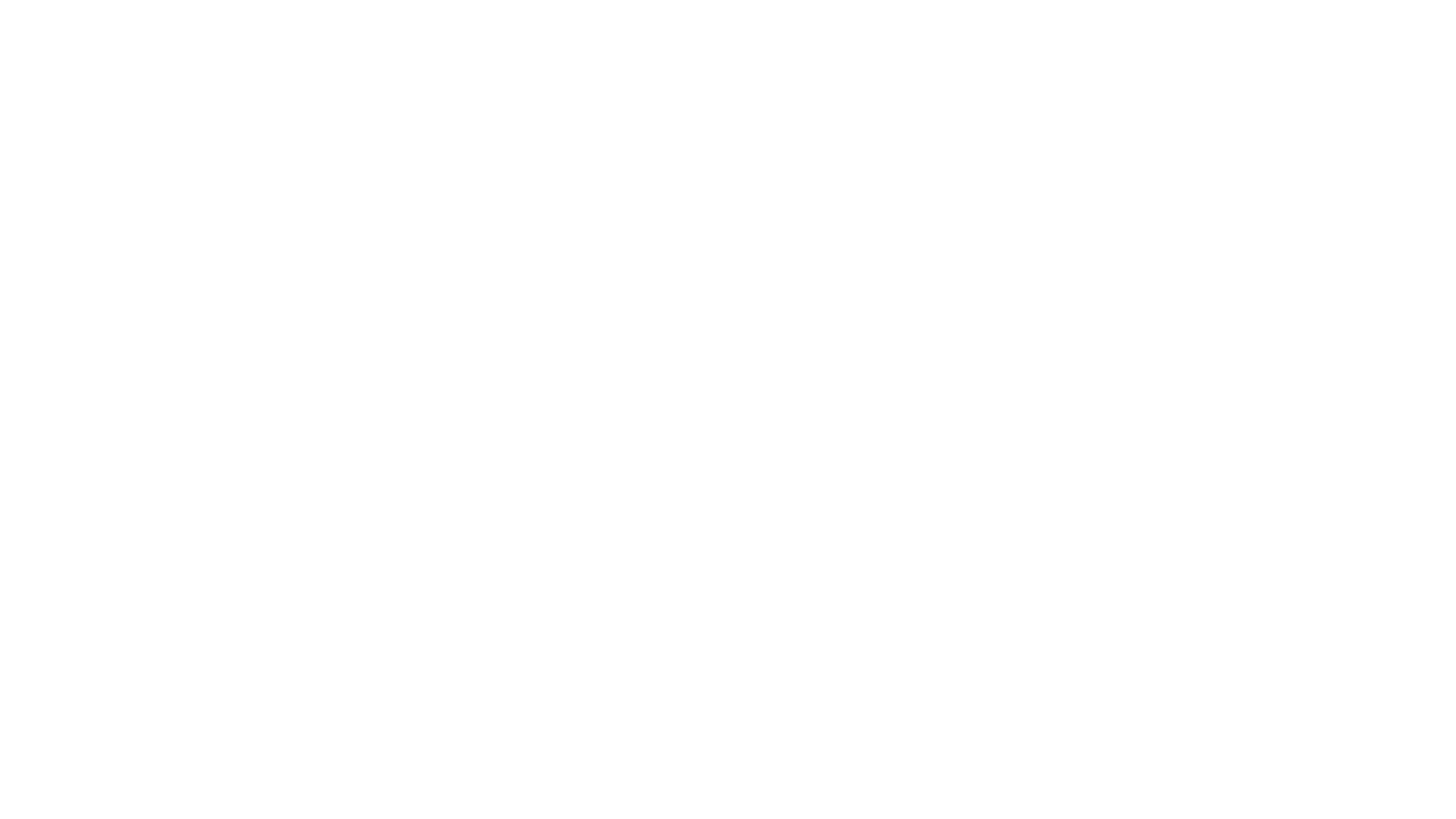 Some scholars say it originates from the Arabic Al-Ilah – “The God”
Other deriviations:
Al, El, Eloh, Elohim, Elai, Aloi

Quran 7:180
“The most beautiful names belong to Allah (God): so call on him by them; but shun such men as use profanity in his names: for what they do, they will soon be requited.”

Quran 17:110
“Say, "Call upon Allah or call upon the Most Merciful. Whichever [name] you call - to Him belong the best names."
The term… “ALLAH”
This presentation was researched and compiled by:MONEEB MINHAS
37
Summary
That the God (Allah) mentioned can be called any name as long as its beautiful, so Hindus can still call him Baghwan and Israelites can still call him Yahweh or Jehovah or the Father and it wouldn’t affect God and you can still be included in the house of God. 
True Prophets or guides were sent to every nation, meaning the religions or teachings they came with were true and from the same source (ie: God). Demonstrating why every religion has some sort of link and connection either to do with teachings, laws or beliefs. 
God does not leave a nation or tribe or people without guidance and if he does he does not chastise or punish them for it. Demonstrating the justice of God.
Muhammad was sent to all mankind and not just his people or Arabs or Israelites, or indus etc. Eradicating the concept of a chosen people or chosen nation as such, or only one community obtaining salvation and all others destined for hell or left in the dark without guidance.
The reason for differences are mainly due to us people and not the source sending the information.
This presentation was researched and compiled by:MONEEB MINHAS
38
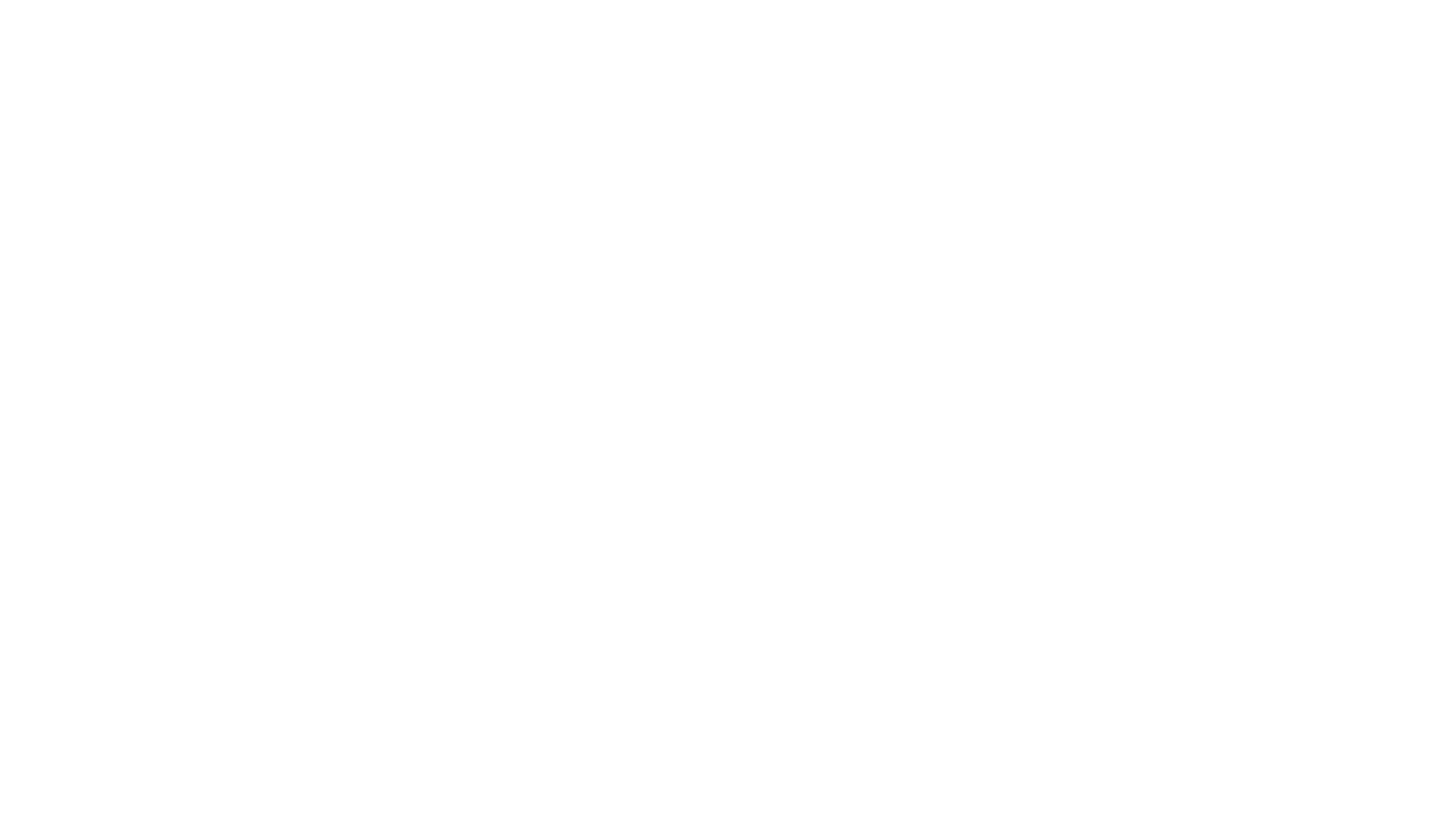 Drawing some links
This presentation was researched and compiled by:MONEEB MINHAS
39
Adam – First man
Christianity/Judaism/Islam  
  Adam / Aadam

Hinduism
Adami
This presentation was researched and compiled by:MONEEB MINHAS
40
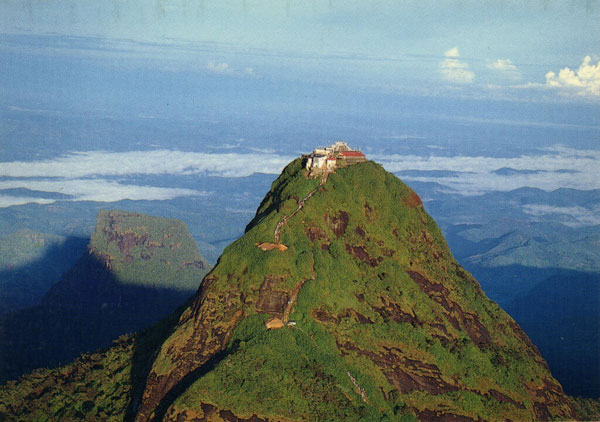 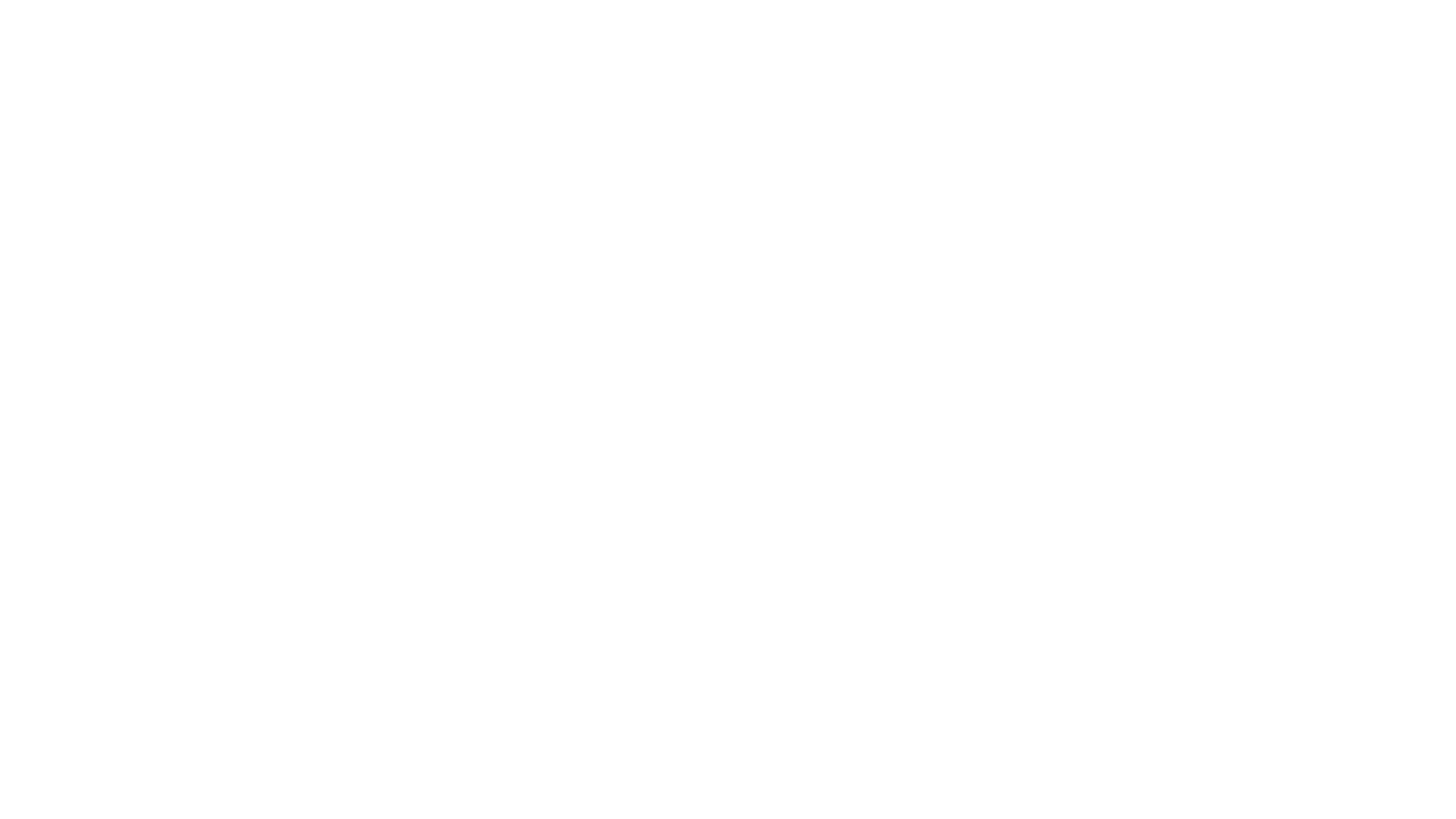 Adam’s peak (Sri Lanka)
Sacred place to Buddhists and Hindus
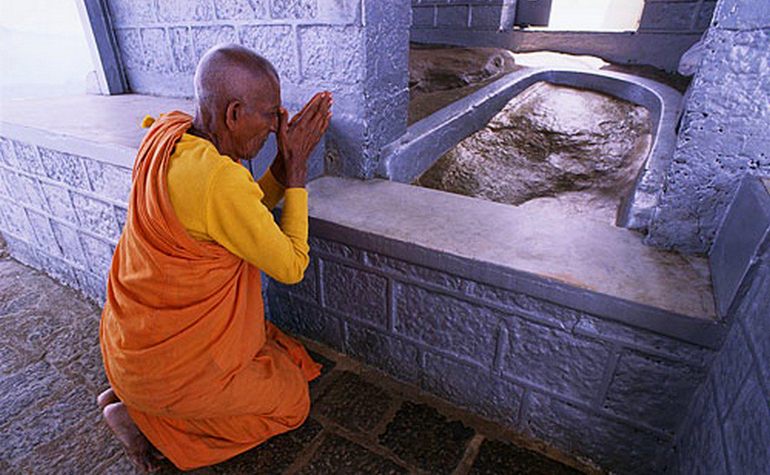 This presentation was researched and compiled by:MONEEB MINHAS
41
This presentation was researched and compiled by:MONEEB MINHAS
42
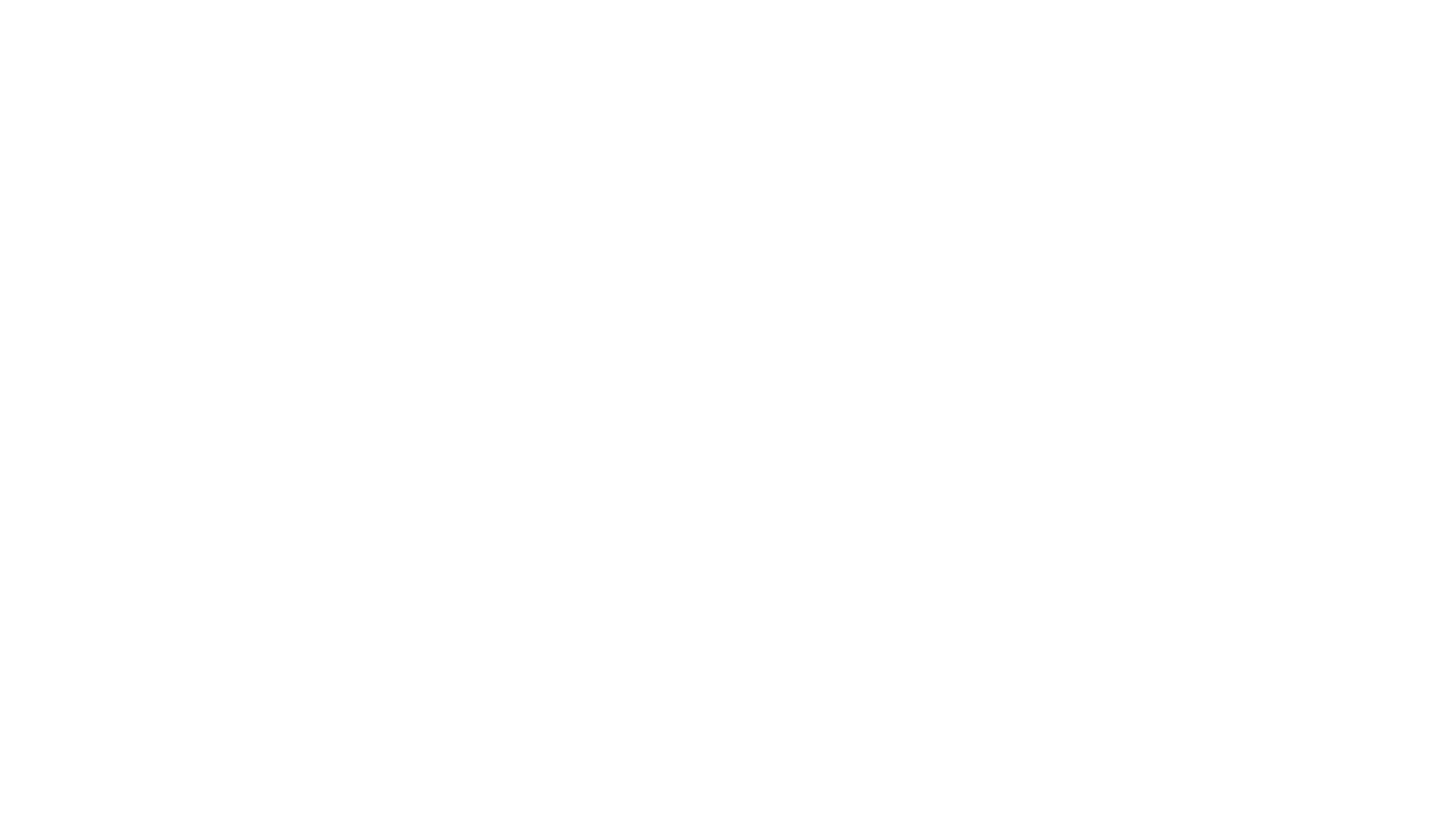 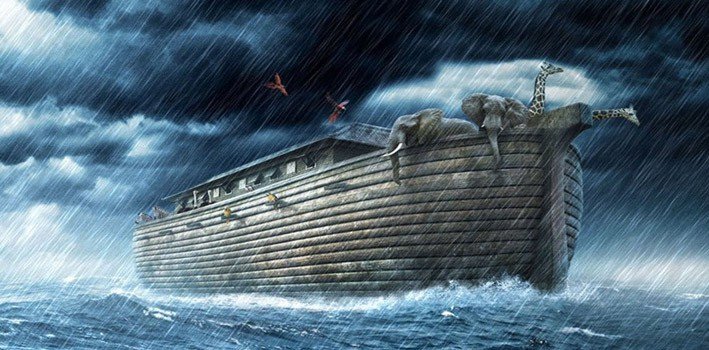 NOAH     NUH
This presentation was researched and compiled by:MONEEB MINHAS
43
This presentation was researched and compiled by:MONEEB MINHAS
44
Ma
Nuh
This presentation was researched and compiled by:MONEEB MINHAS
45
Startling resemblance between the two stories
Quranic-Biblical 
Noah / Nuh
Story contains flood and animals
Builds an ark
Ark comes to rest at mountains (Ararat).
Had 3 sons: Ham, Shem and Japeth
Called the second father of mankind
Hinduism
Manuh
Story contains flood and animals
Builds an ark
Ark comes to rest at mountains (Himalayas)
Had 3 sons: Charma, Sharma, Yapeti
Called the “father of all mankind”
This presentation was researched and compiled by:MONEEB MINHAS
46
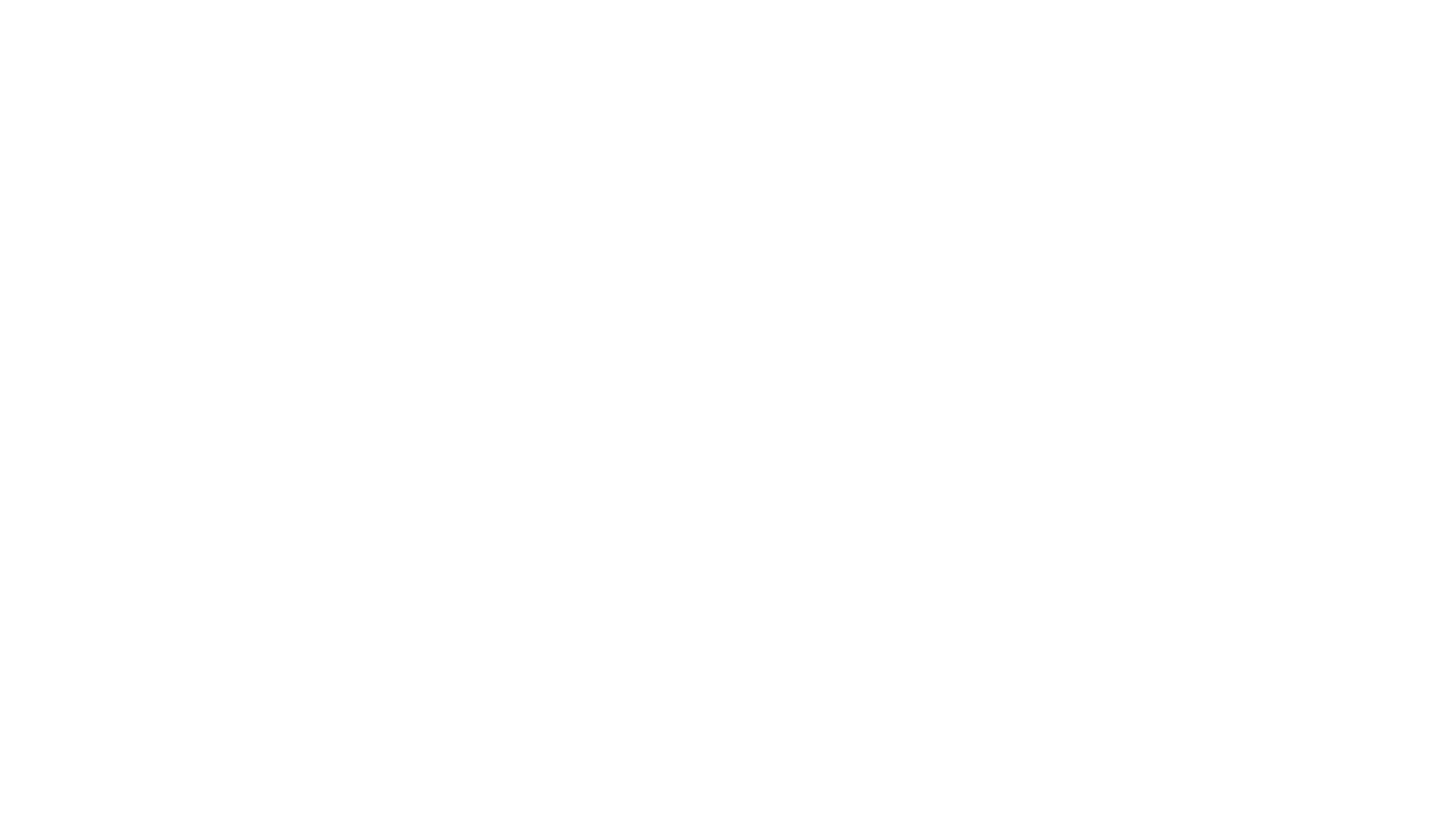 Zoroastarianisnm
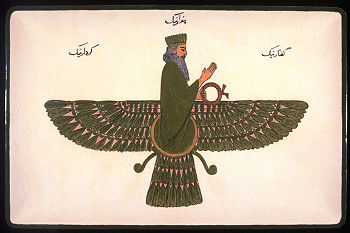 A figure in history who has an almost identical story to Noah exists in the scriptures under the name of YIM.
This presentation was researched and compiled by:MONEEB MINHAS
47
BRAHMA
This presentation was researched and compiled by:MONEEB MINHAS
48
ABRAHM
This presentation was researched and compiled by:MONEEB MINHAS
49
Some striking similarities between Abraham and Brahma
Abraham
Abraham means “multitude” and “Father of creation” – Has title of Patriarch. 
Abraham has children in old age
Abraham has two wives – Sara and Hagar/Hajara (means a rock/hill)
Each wife bears one son.
Brahma
Brahma means to “spread forth or gains strength” – Brahma is title (real name is Parjapati – “Father of creation”)
Brahma bares children in old age
Brahma has two wives – One called Saraswati the other Parvati (means a rock/hill)
Each wife bears one son.
This presentation was researched and compiled by:MONEEB MINHAS
50
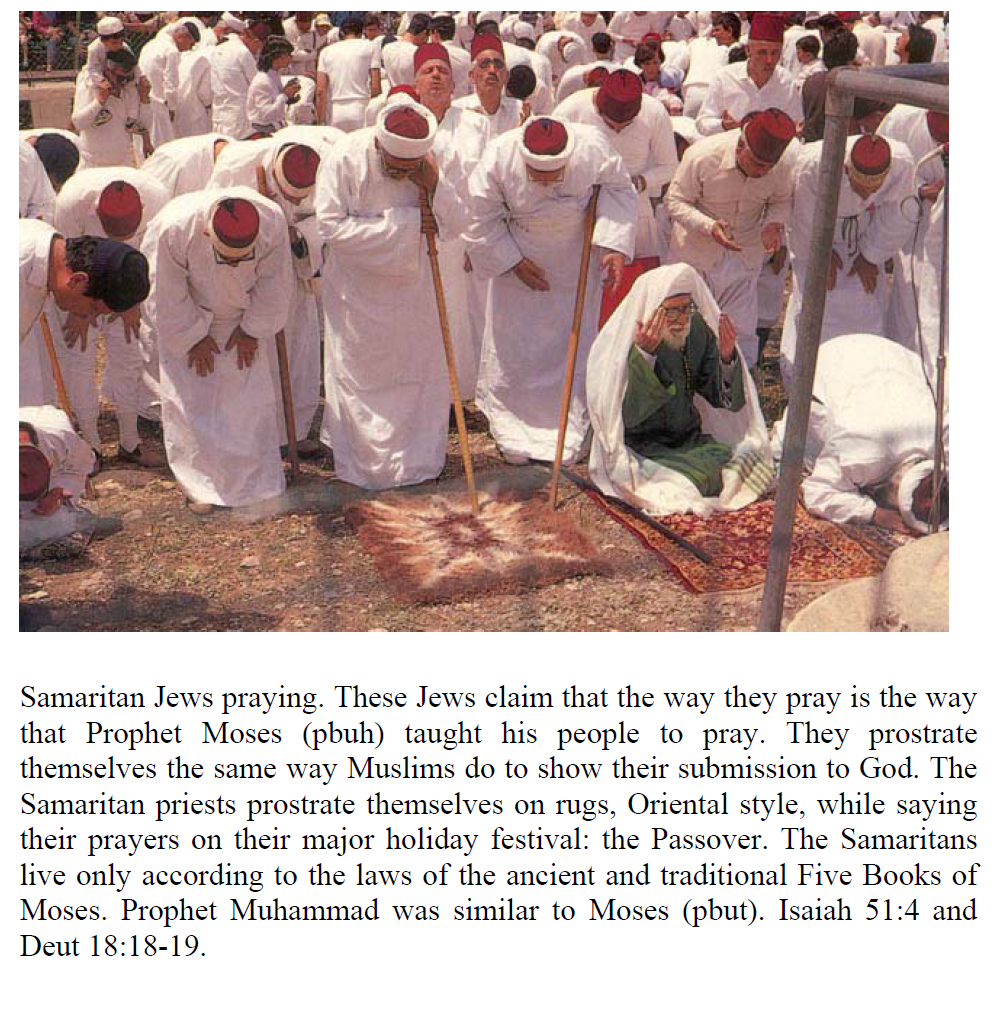 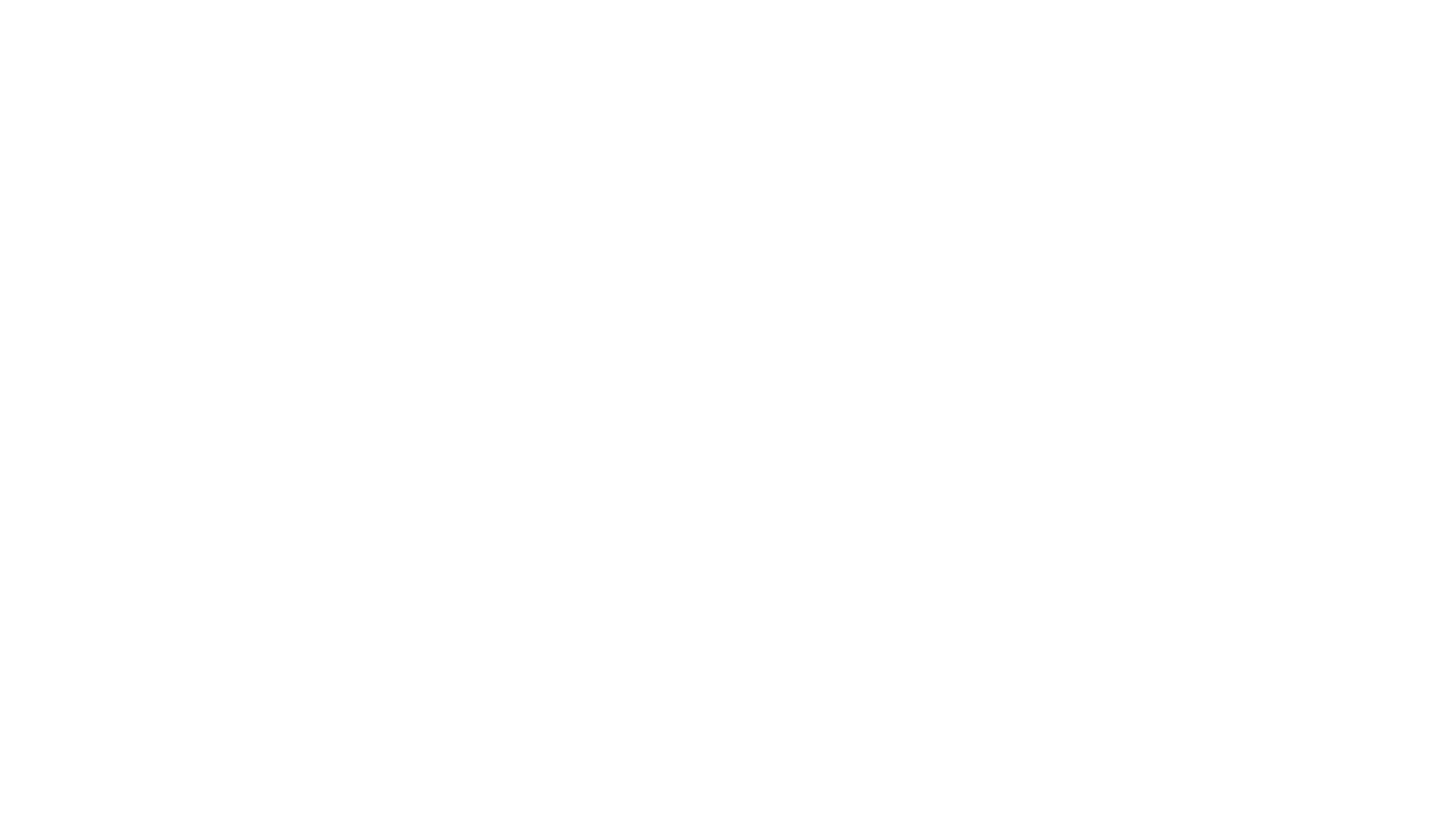 Jews and Muslims pray in a similar manner
This presentation was researched and compiled by:MONEEB MINHAS
51
Similarities between Muslim, Jews and Orthodox Christians praying
This presentation was researched and compiled by:MONEEB MINHAS
52
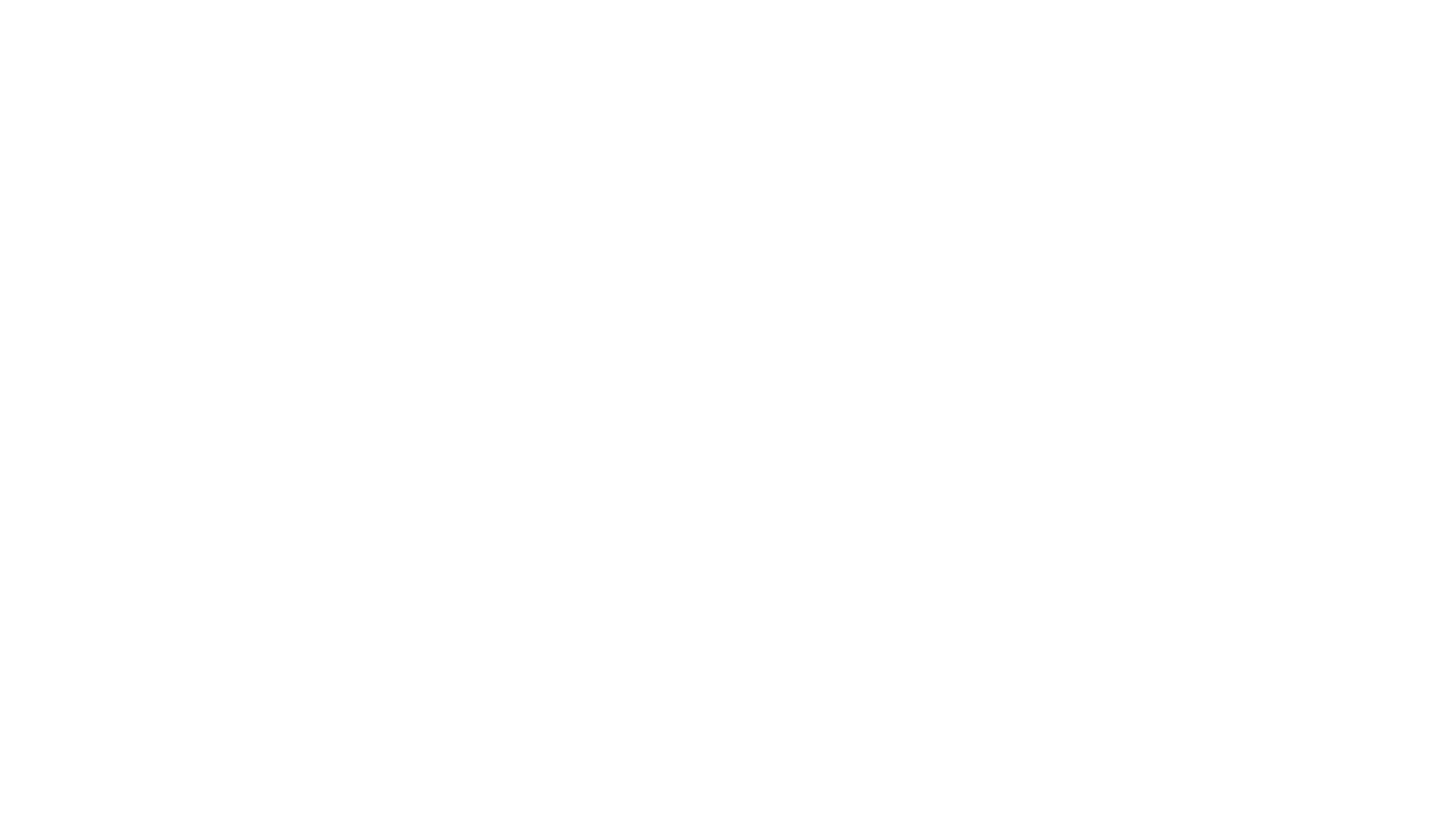 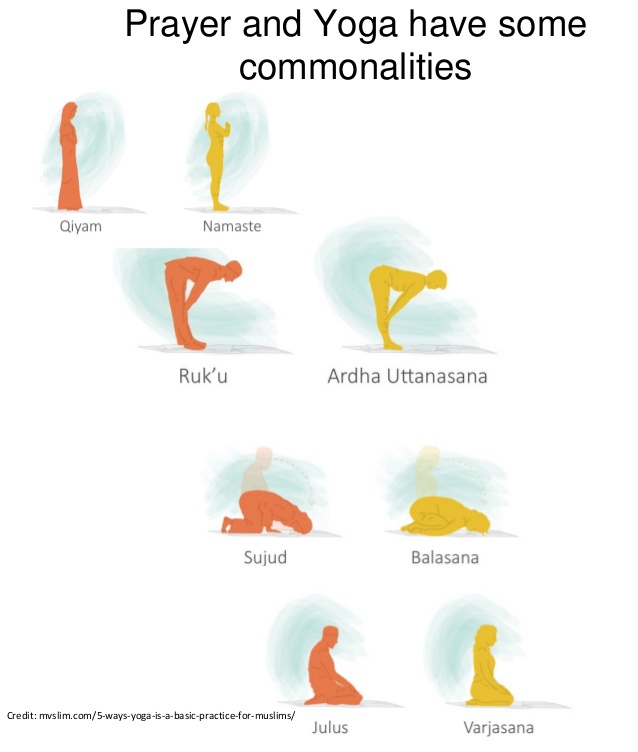 Muslims –  Hindus also pray in similar manner
This presentation was researched and compiled by:MONEEB MINHAS
53
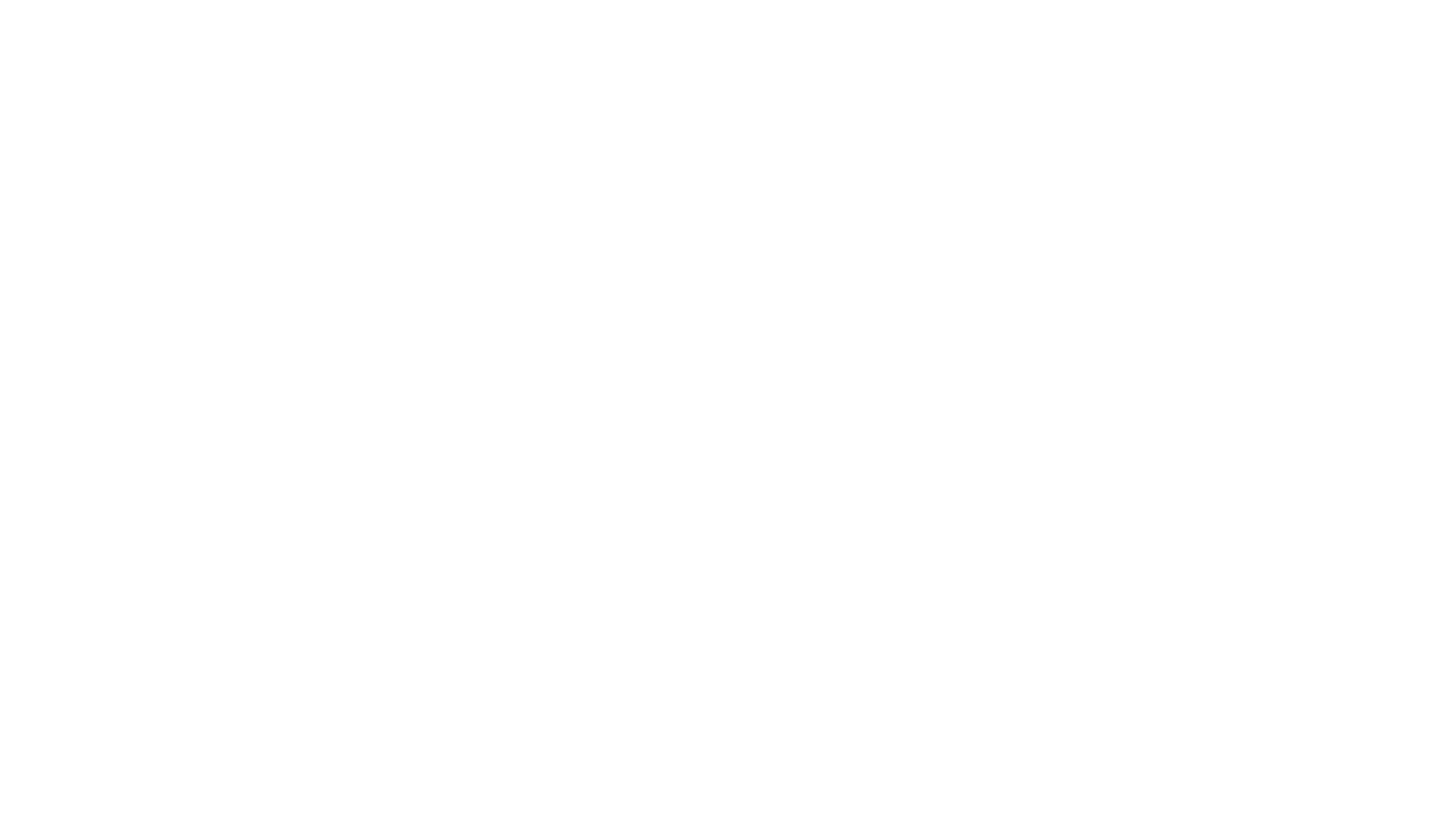 END OF PART 1
This presentation was researched and compiled by:MONEEB MINHAS
54
Islam – Christianity
HALLALU’YA!
This presentation was researched and compiled by:MONEEB MINHAS
55
Islam – Christianity
YA HALLALU’!
Ya Allah hu
This presentation was researched and compiled by:MONEEB MINHAS
56
Muhammad in Bible Links
https://www.youtube.com/watch?v=-_gF_maxocY
This links goes through Isaiah and his prophecy about Muhammad to come to Arabia.
This presentation was researched and compiled by:MONEEB MINHAS
57
Muhammad in Bible
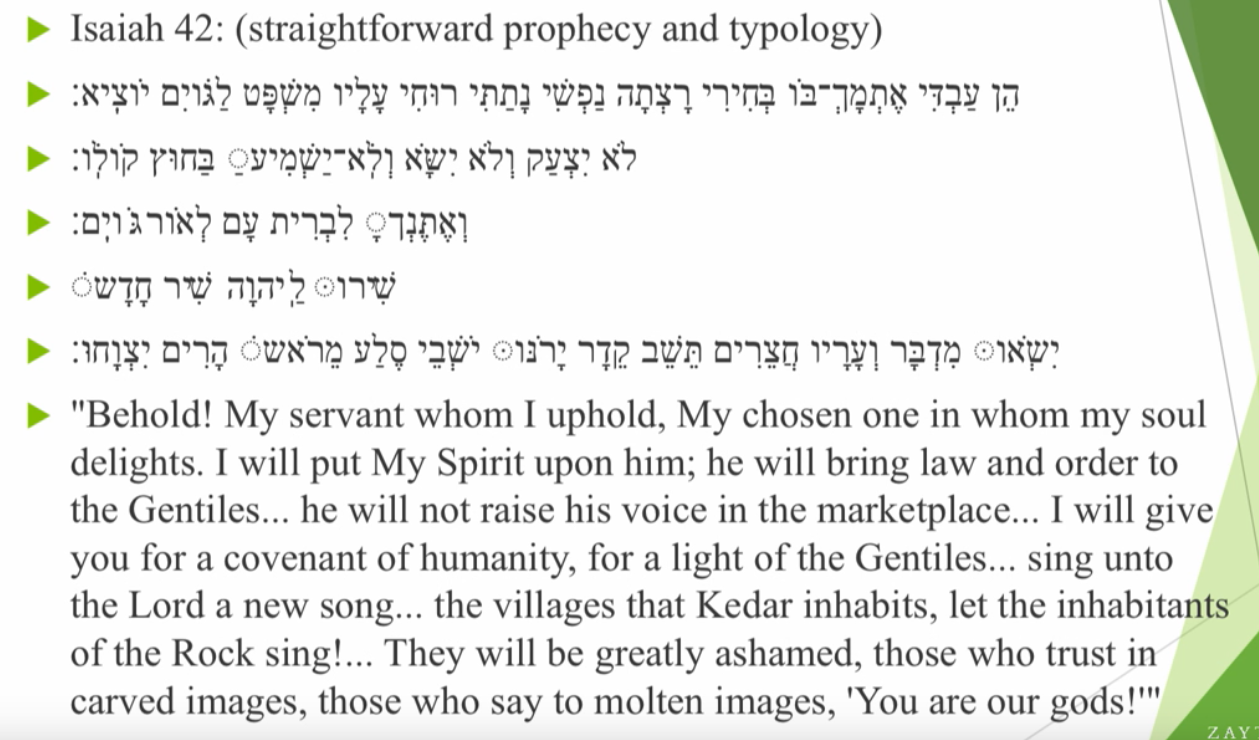 This presentation was researched and compiled by:MONEEB MINHAS
58
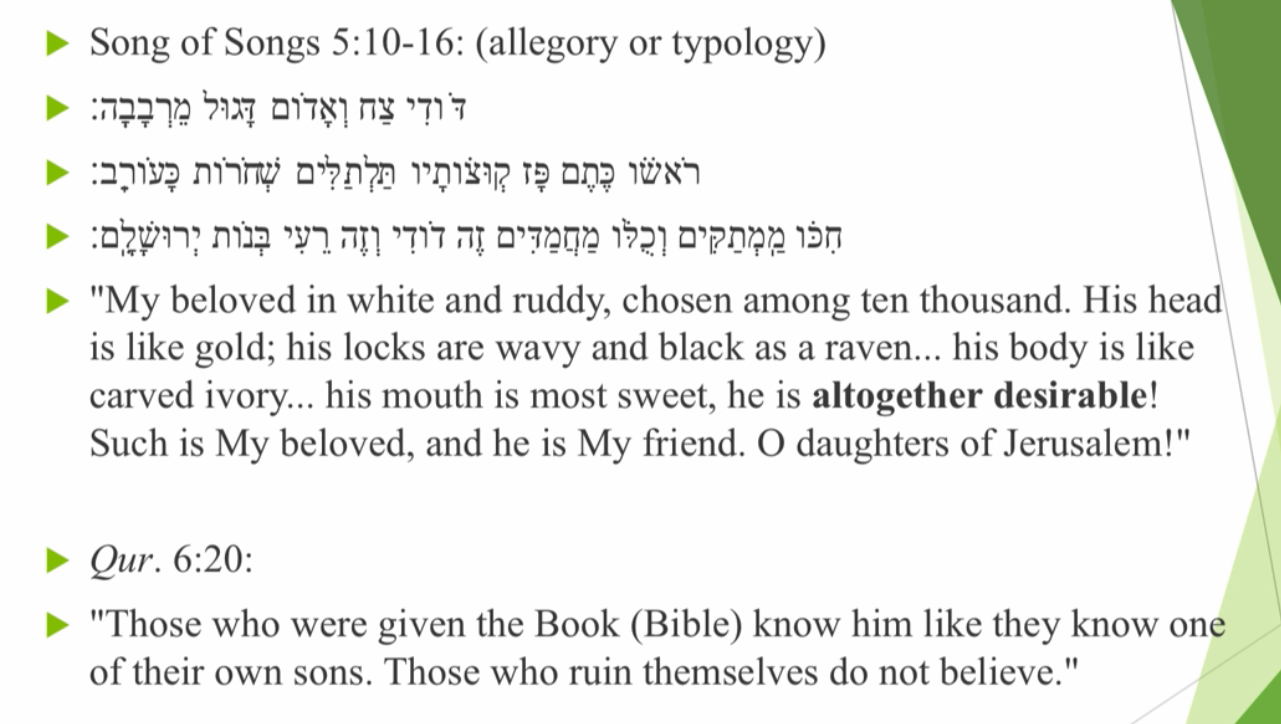 https://www.youtube.com/watch?v=hfLJmJSrppY
1.07
This presentation was researched and compiled by:MONEEB MINHAS
59
Types of prophecy studies within Christianity
Prophecies or verses in Bible and Quran and other religious texts have an Exoteric and Esoteric aspects.
Give examples of both. Mention the parameters of it though.
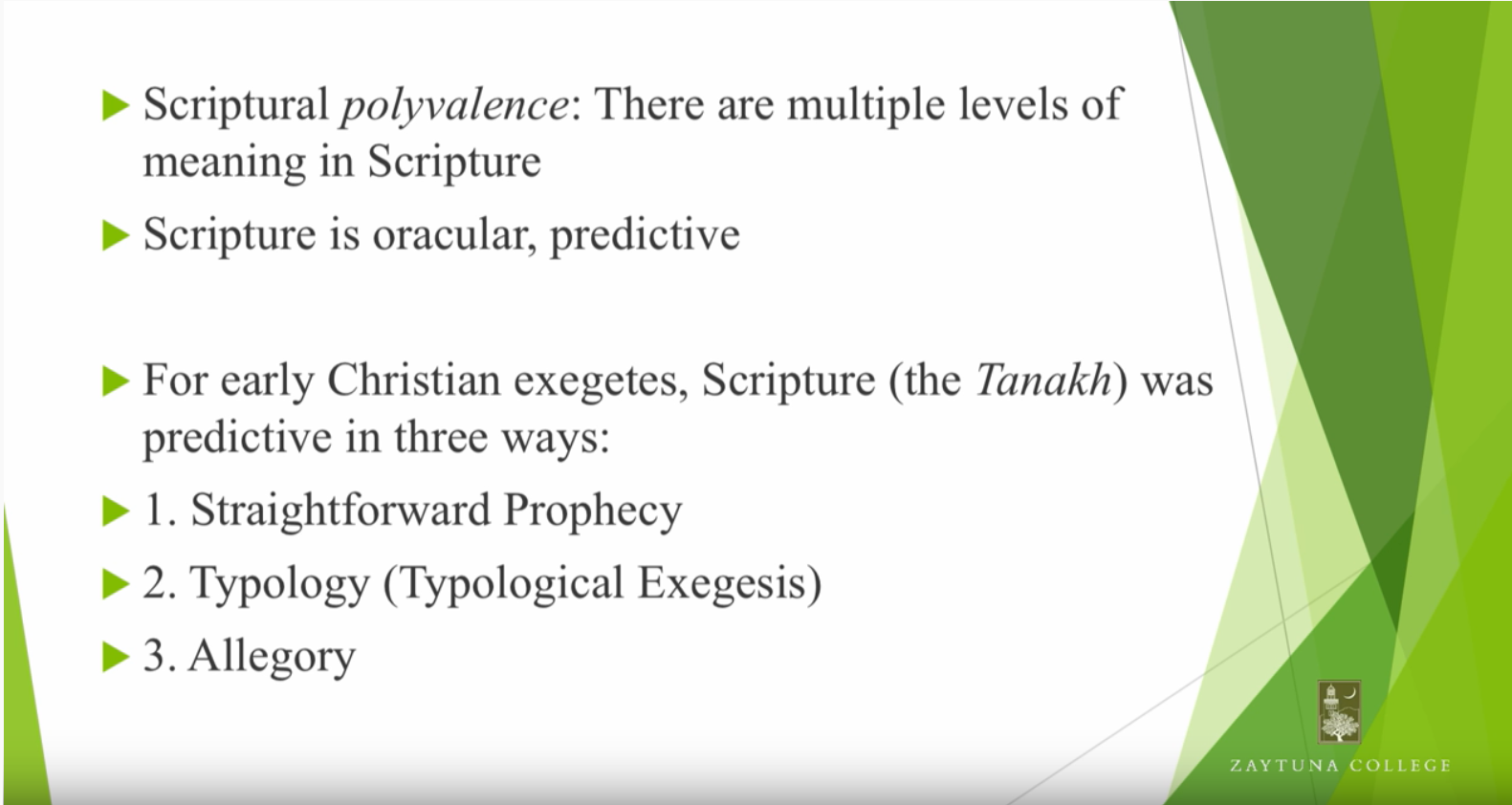 This presentation was researched and compiled by:MONEEB MINHAS
60
1 Kings 17:6 – Mentions word Arab.
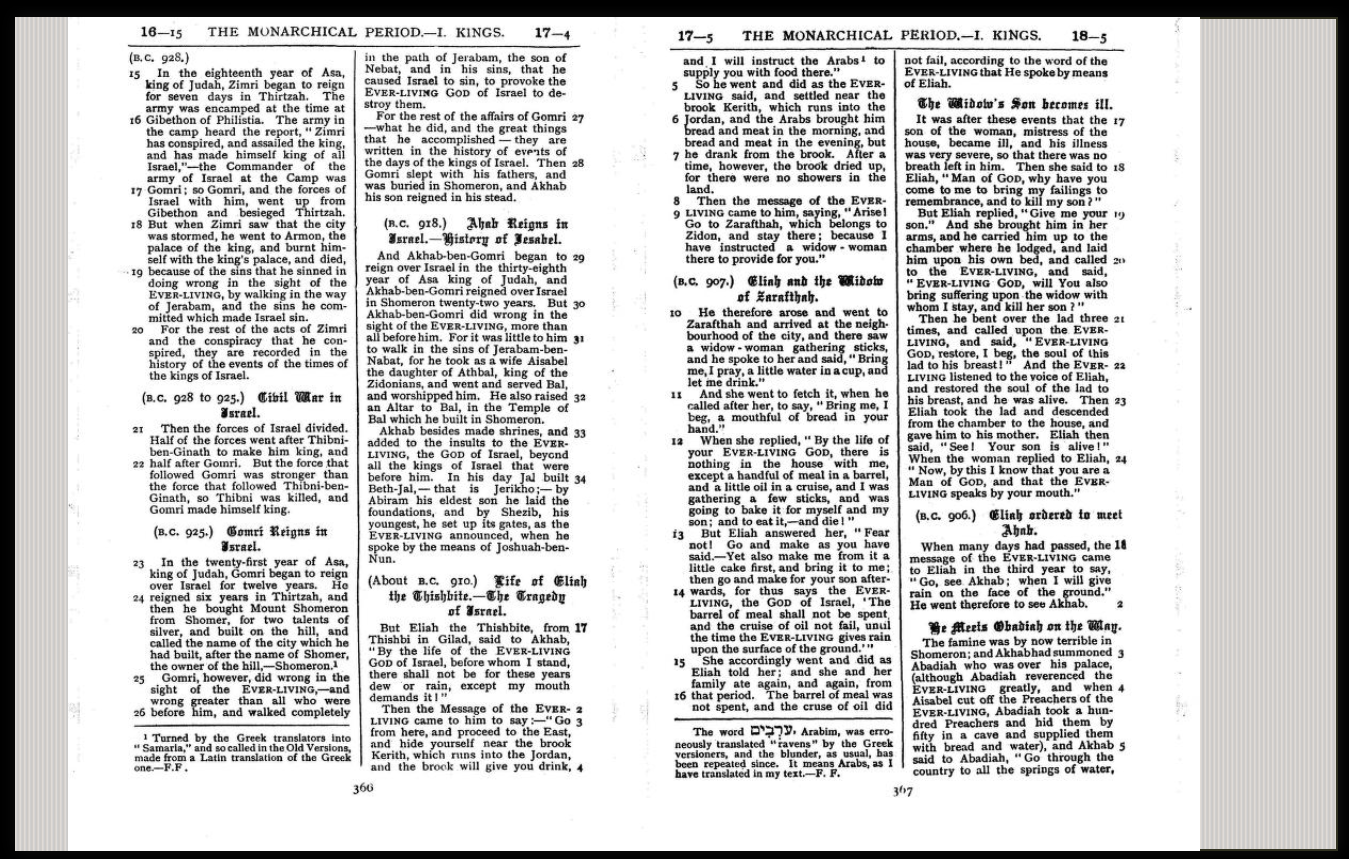 This presentation was researched and compiled by:MONEEB MINHAS
61
Muhammadim
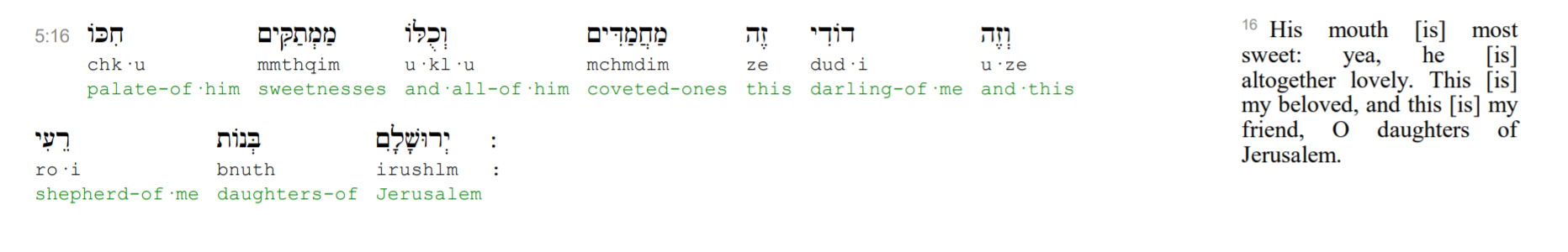 This presentation was researched and compiled by:MONEEB MINHAS
62
End of Lecture
This presentation was researched and compiled by:MONEEB MINHAS
63